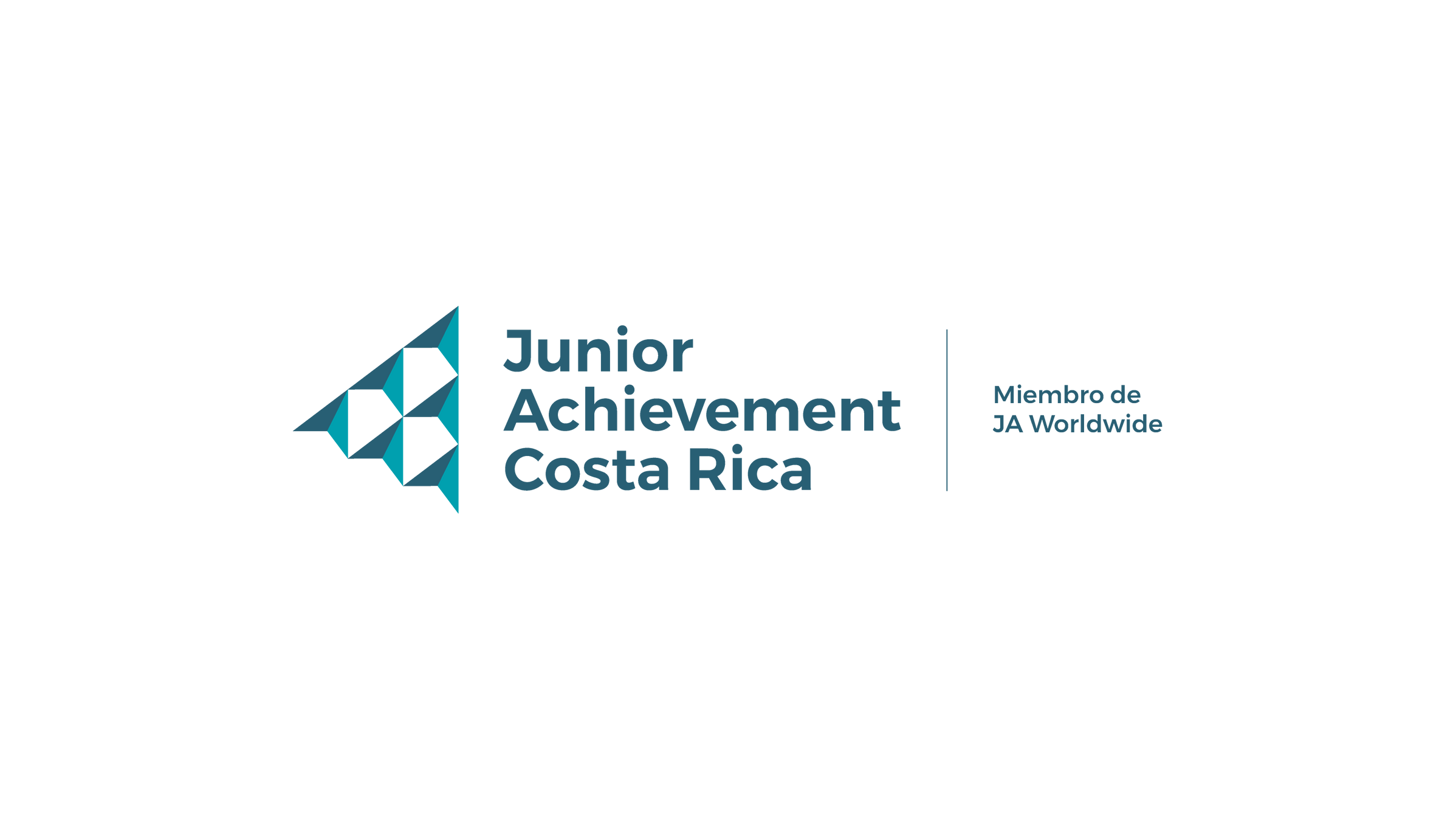 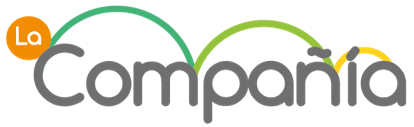 Sesión 6: 
Mercadeo
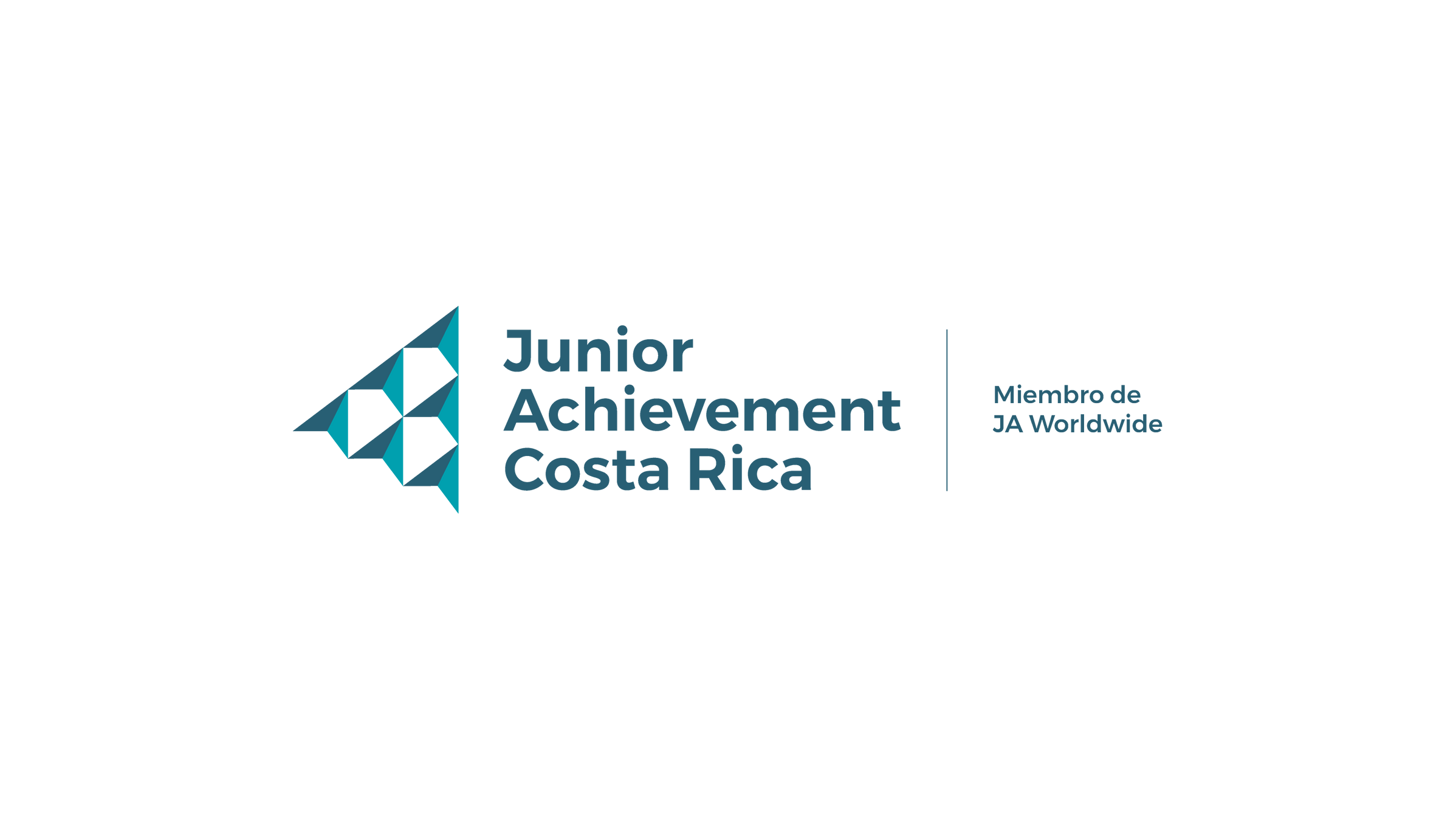 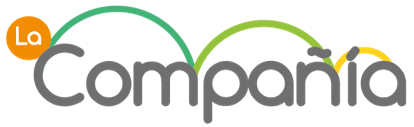 Tema: 
Mezcla de mercadeo
Mezcla de marketing
Permitir a las empresas crear un conjunto de estrategias y acciones interrelacionadas para: 
 
        Llegar al consumidor.

        Posicionar el producto.

        Generar la venta.
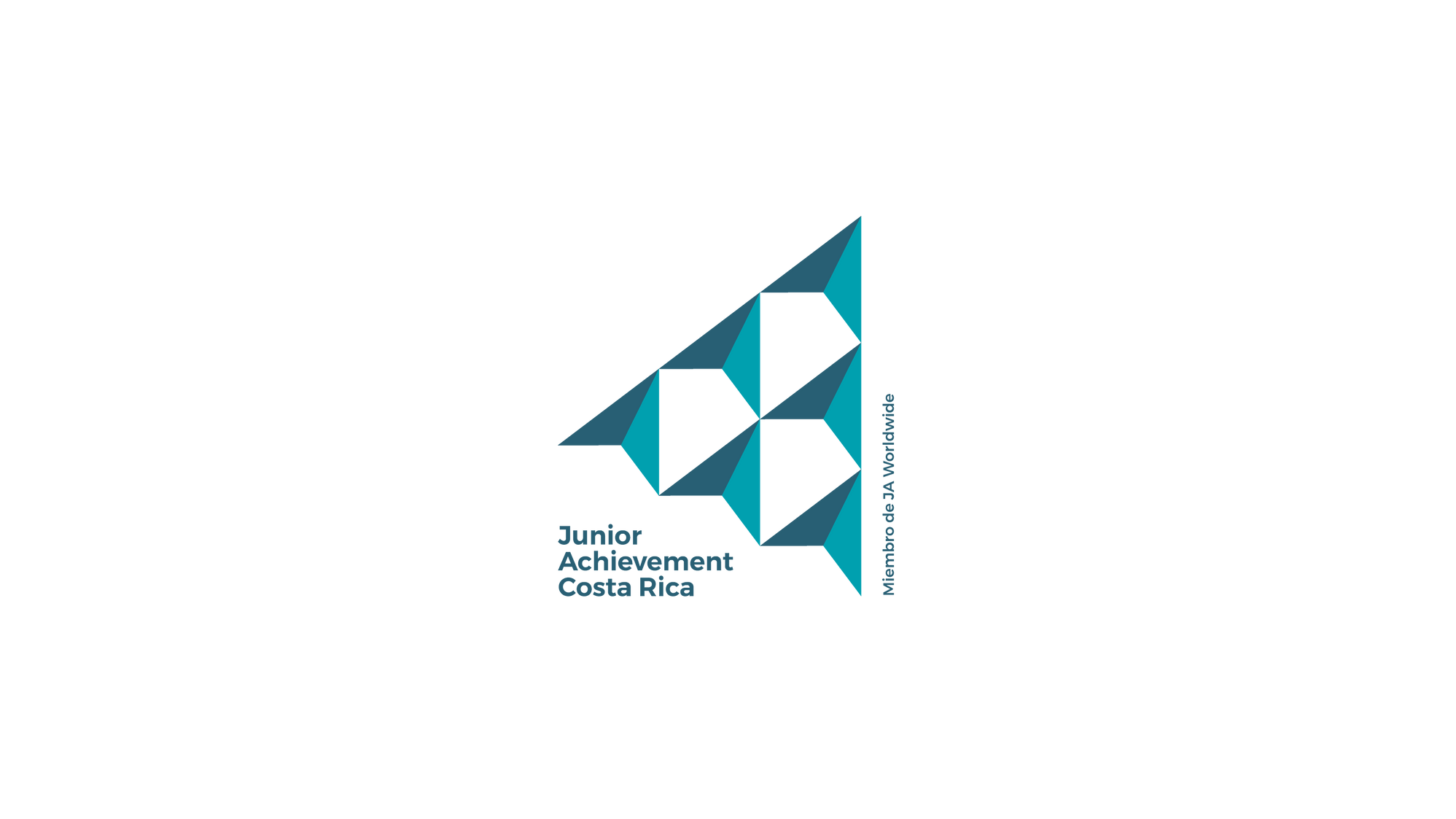 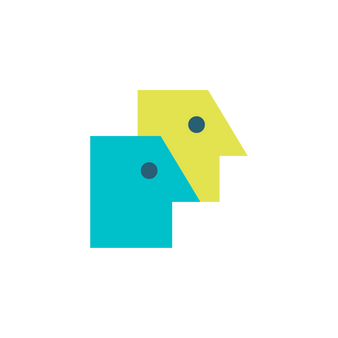 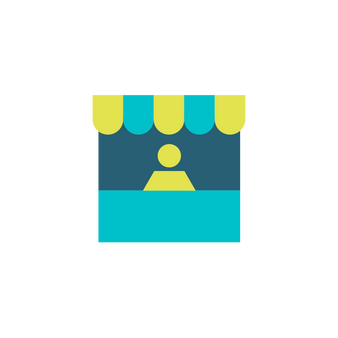 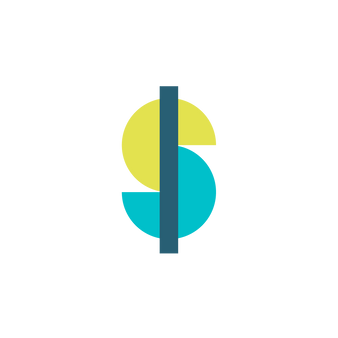 PRECIO
PRODUCTO
PUBLICIDAD
PLAZA
Mezcla de marketing
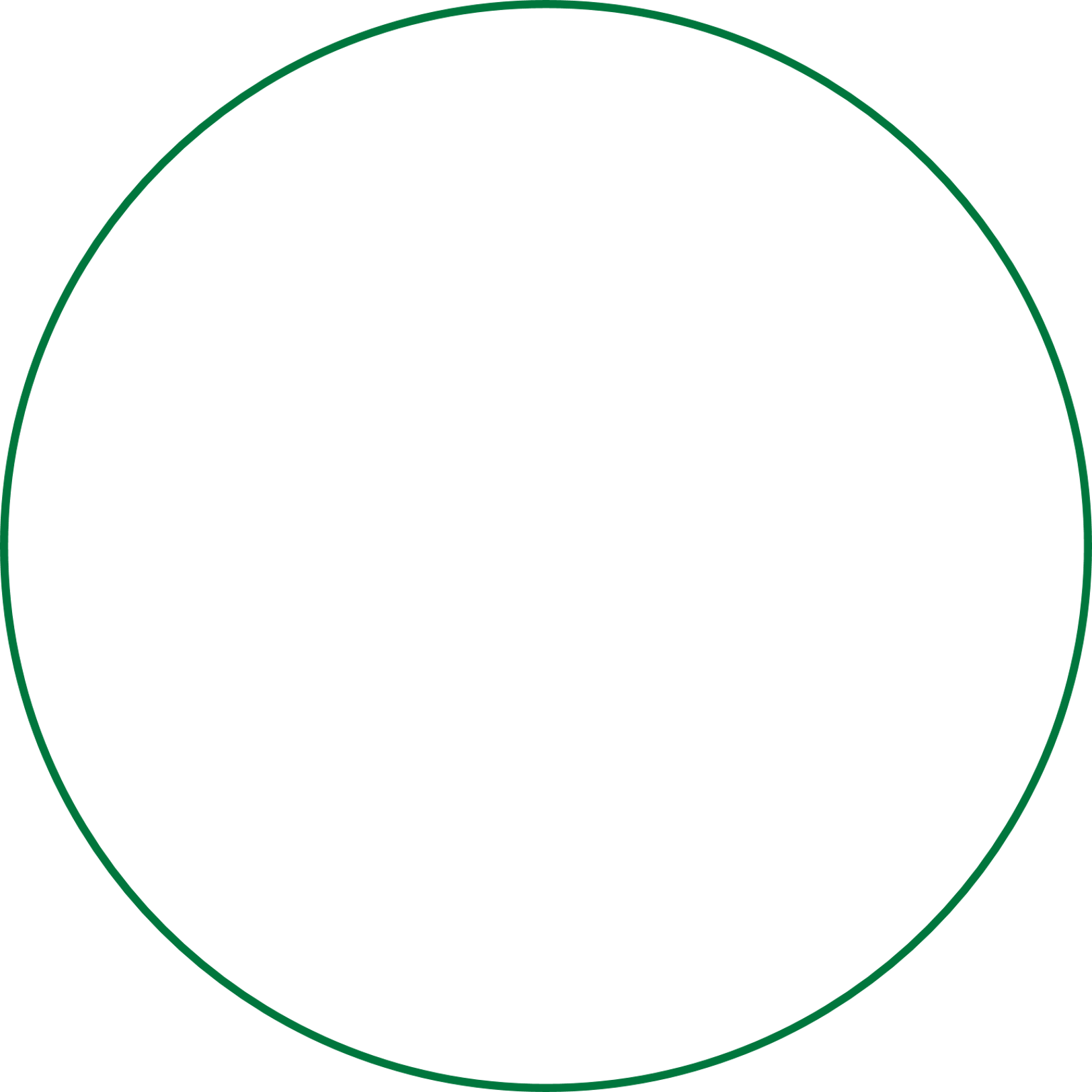 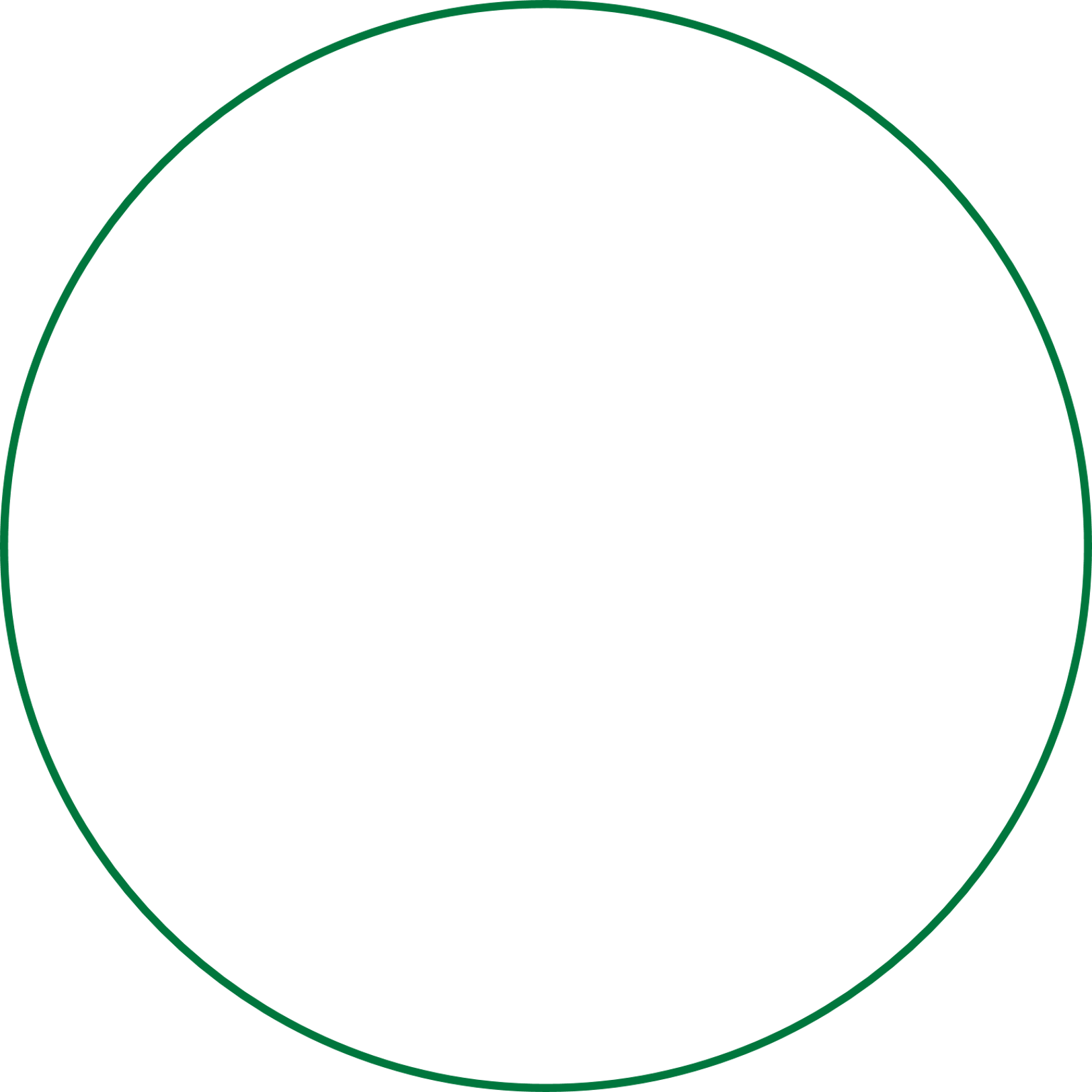 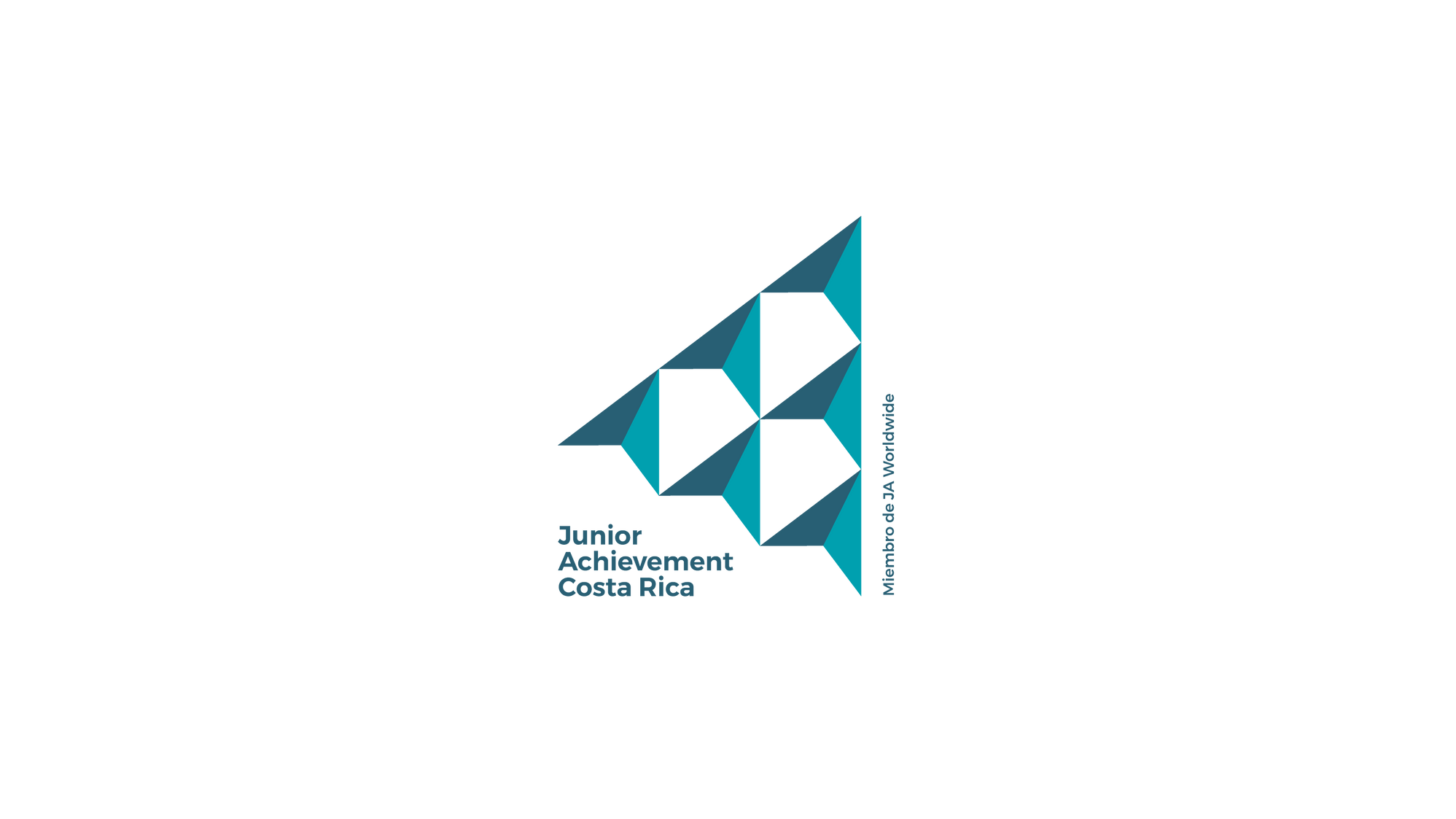 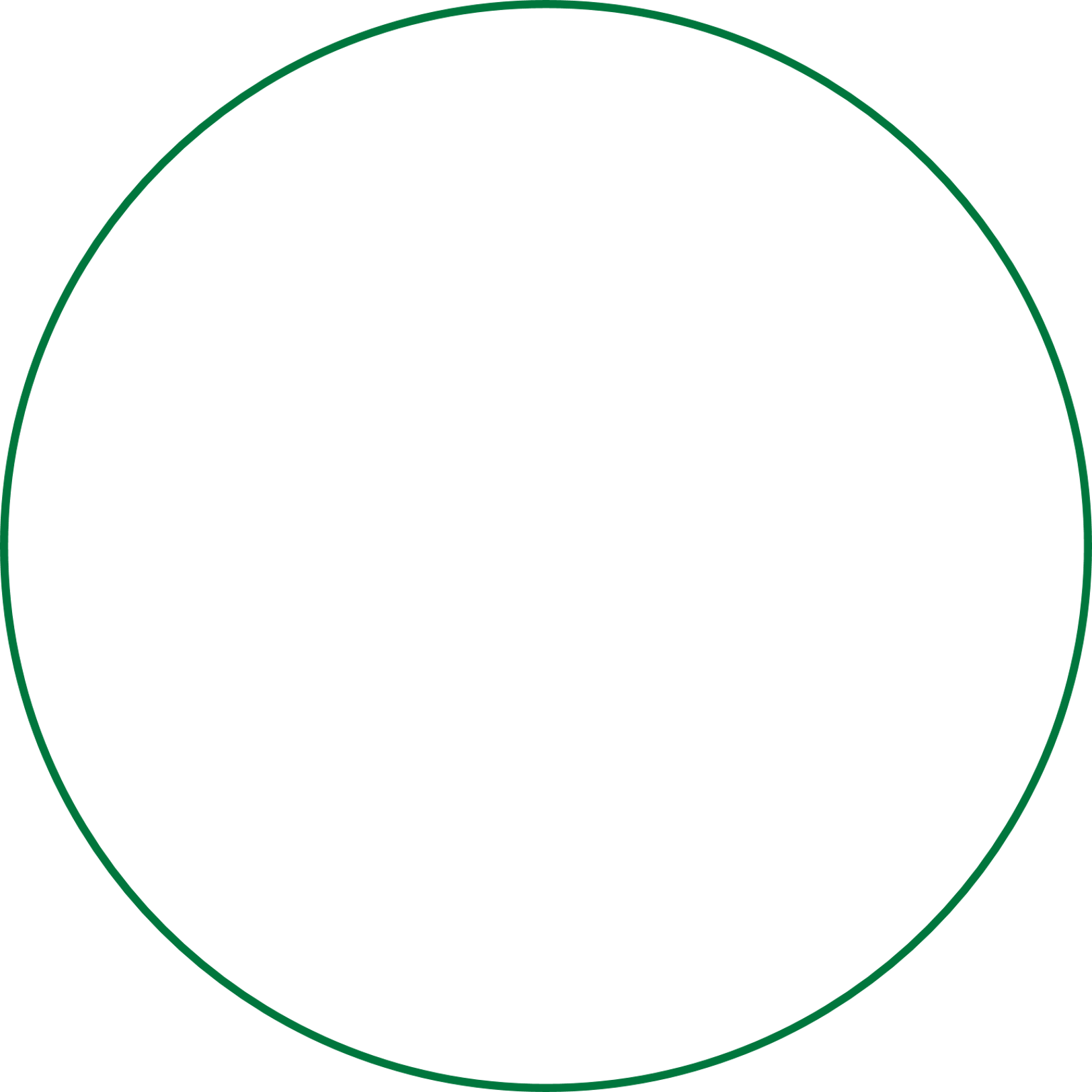 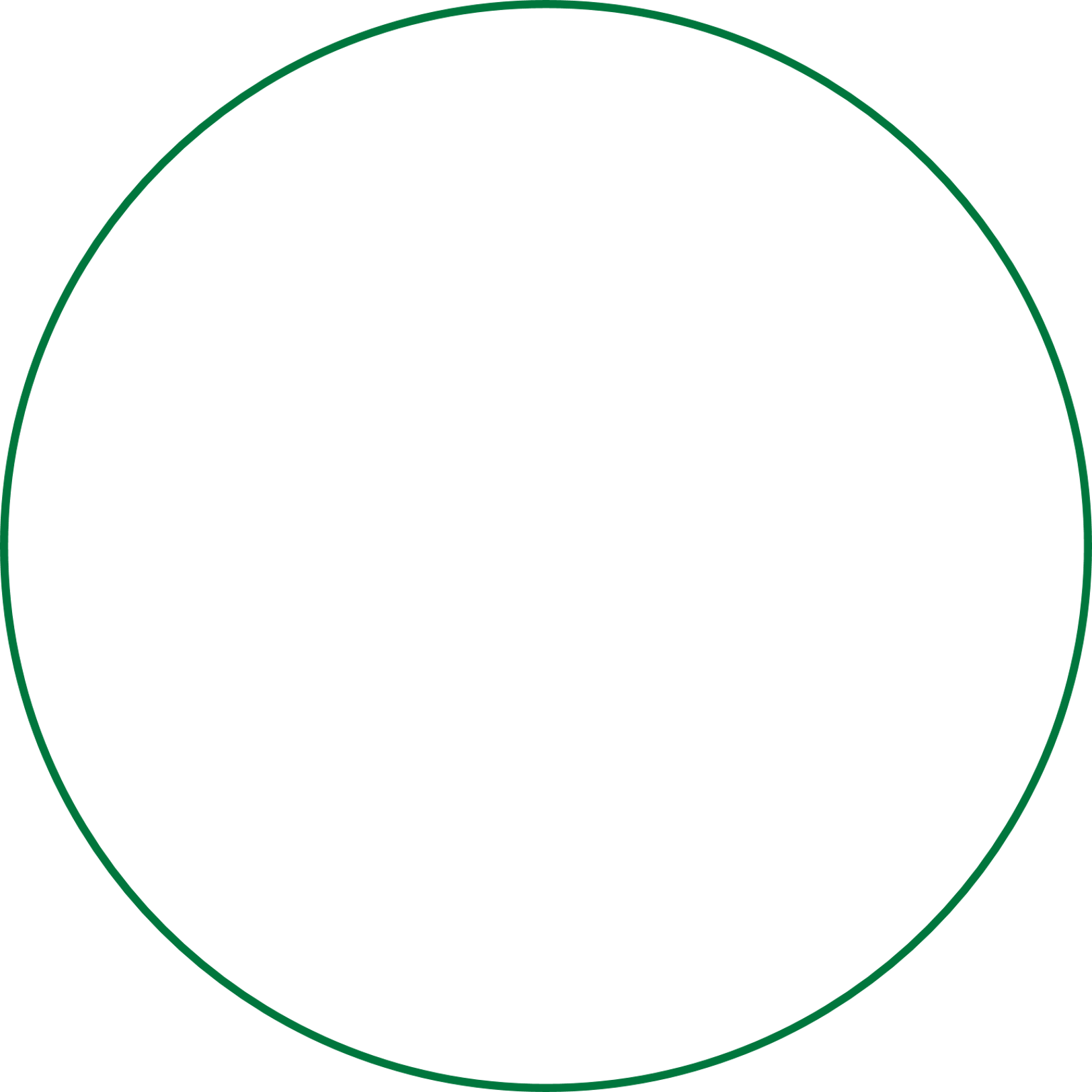 Mezcla de marketing
PRODUCTO
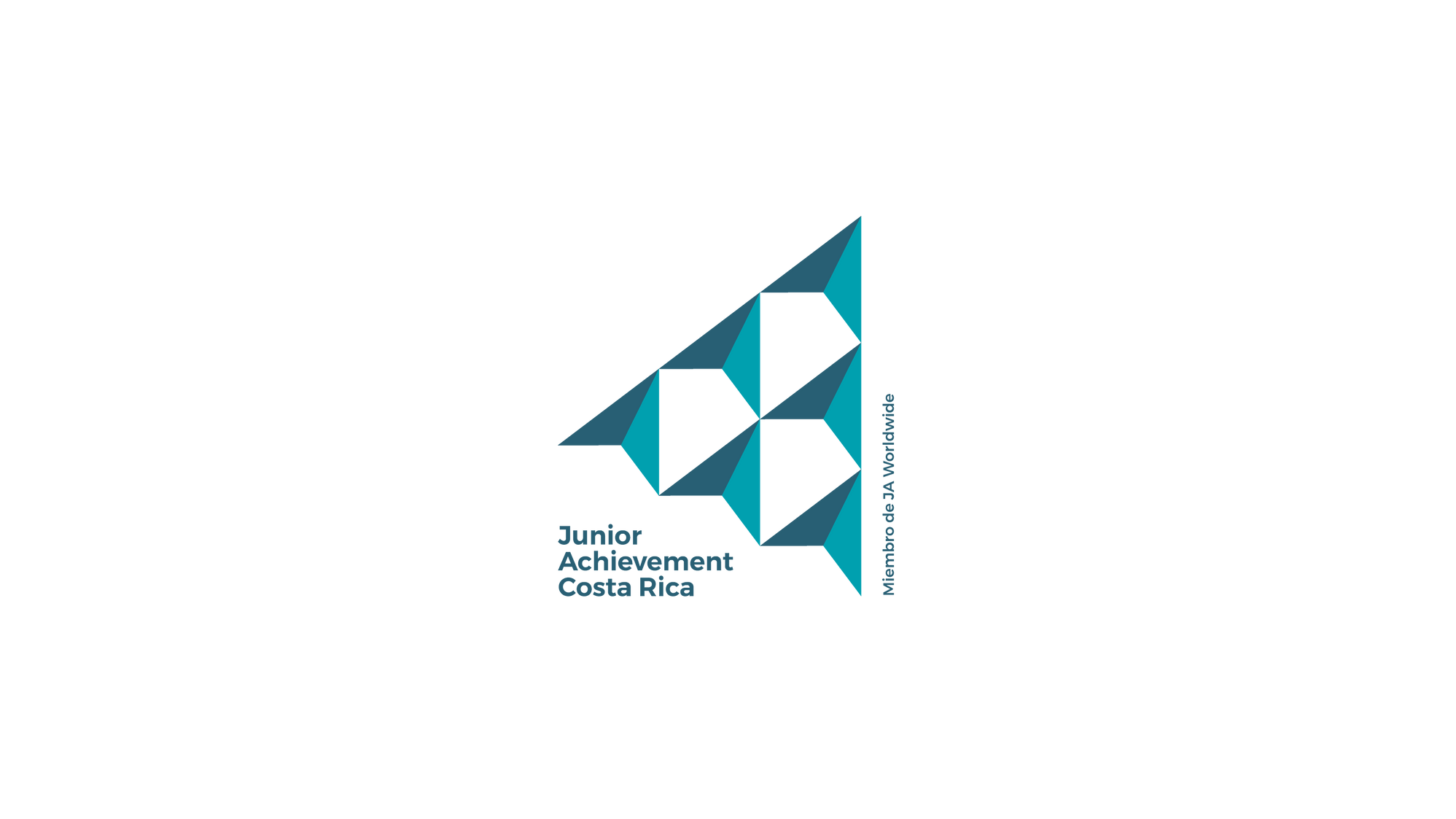 ¿Cómo?
Envase, nombre, forma de entrega, atención.
¿Qué es?
Beneficios, características.
Incluir nuevos servicios al cliente.
Lanzar una nueva marca a otro mercado.
Ampliar la línea de producto.
Lanzar una nueva línea de producto.
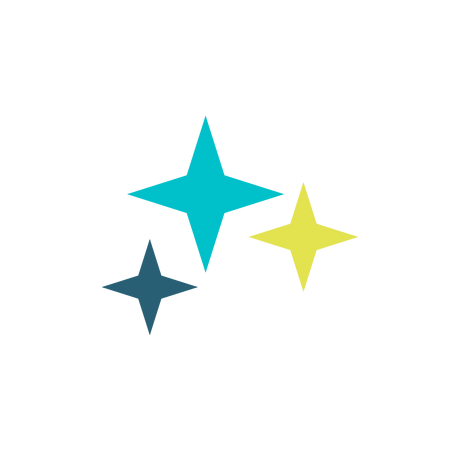 Mezcla de marketing
Estrategia de producto
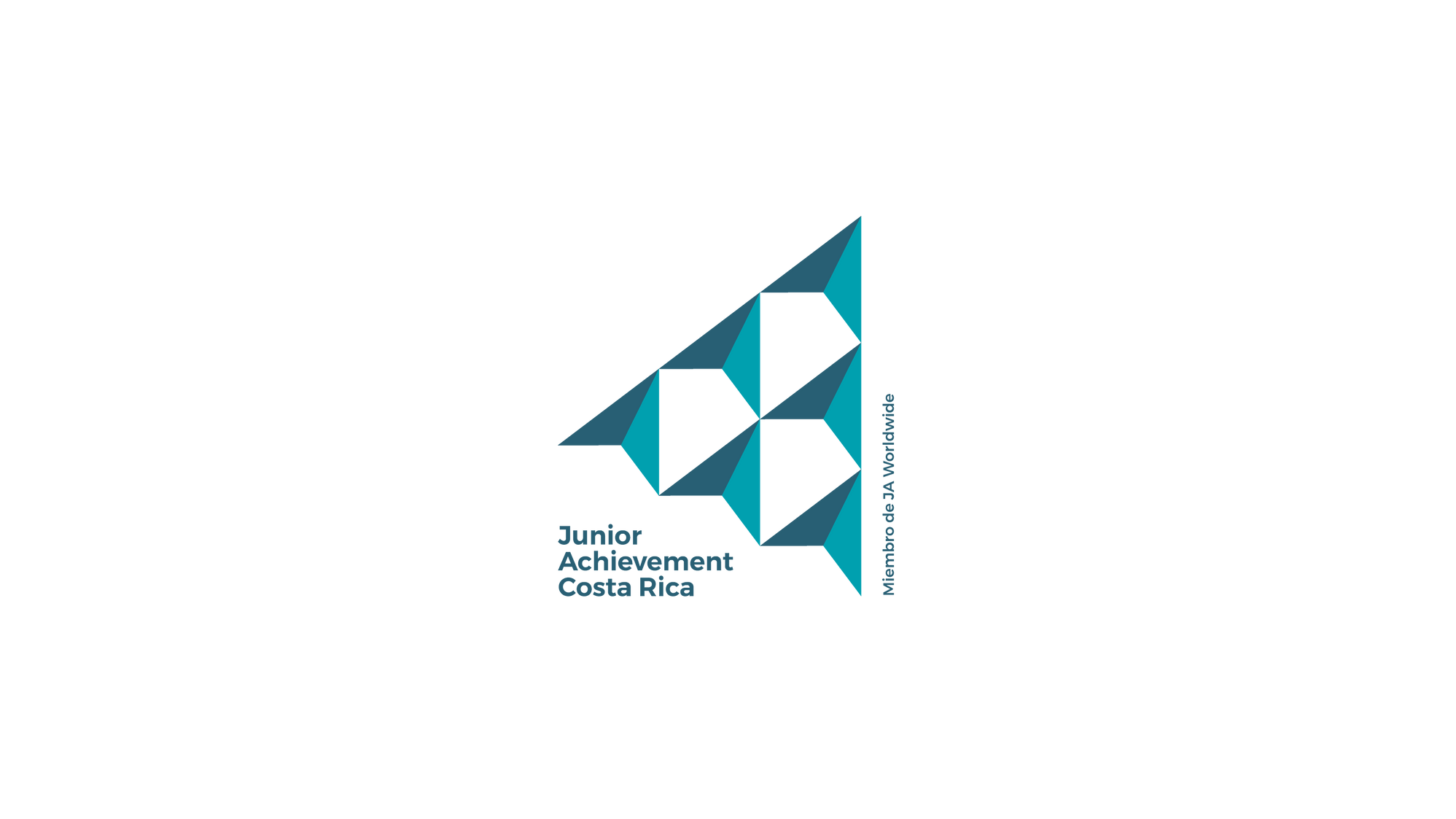 ¿Cuánto vale algo similar en el mercado? ¿Exclusivo o económicio
Impacto en la imagen
¿Qué valor tiene 
para los clientes?
Mezcla de marketing
PRECIO
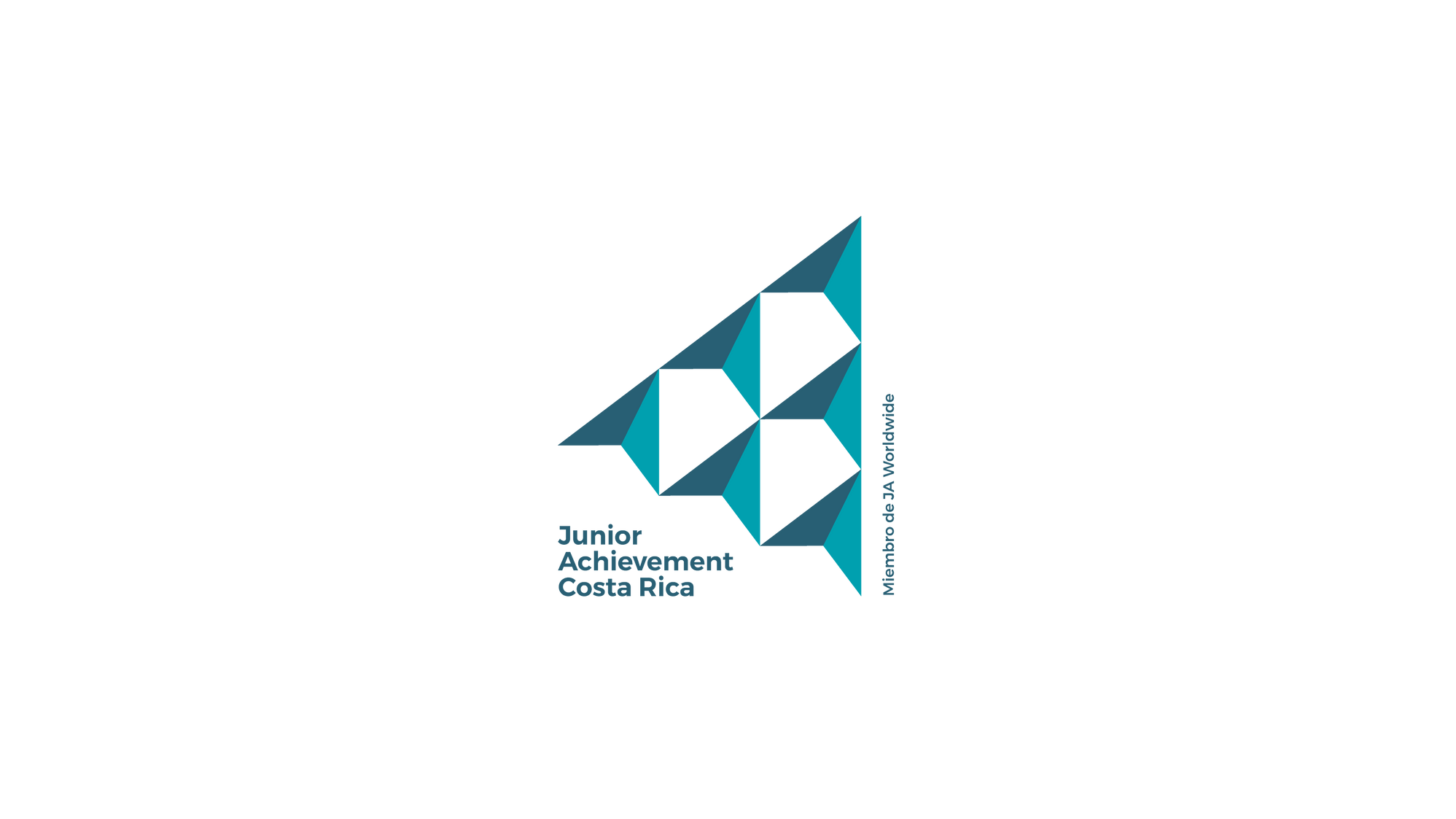 Reducir el precio para tener más clientes.
Lanzamiento con precio alto.
Lanzamiento con precio bajo. (introducción)
Reducir los precios por debajo de la competencia.
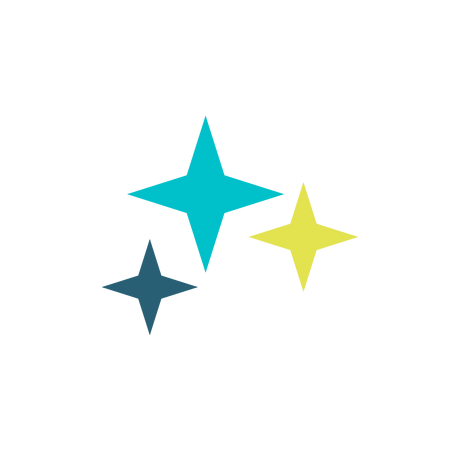 Mezcla de marketing
Estrategias de precio
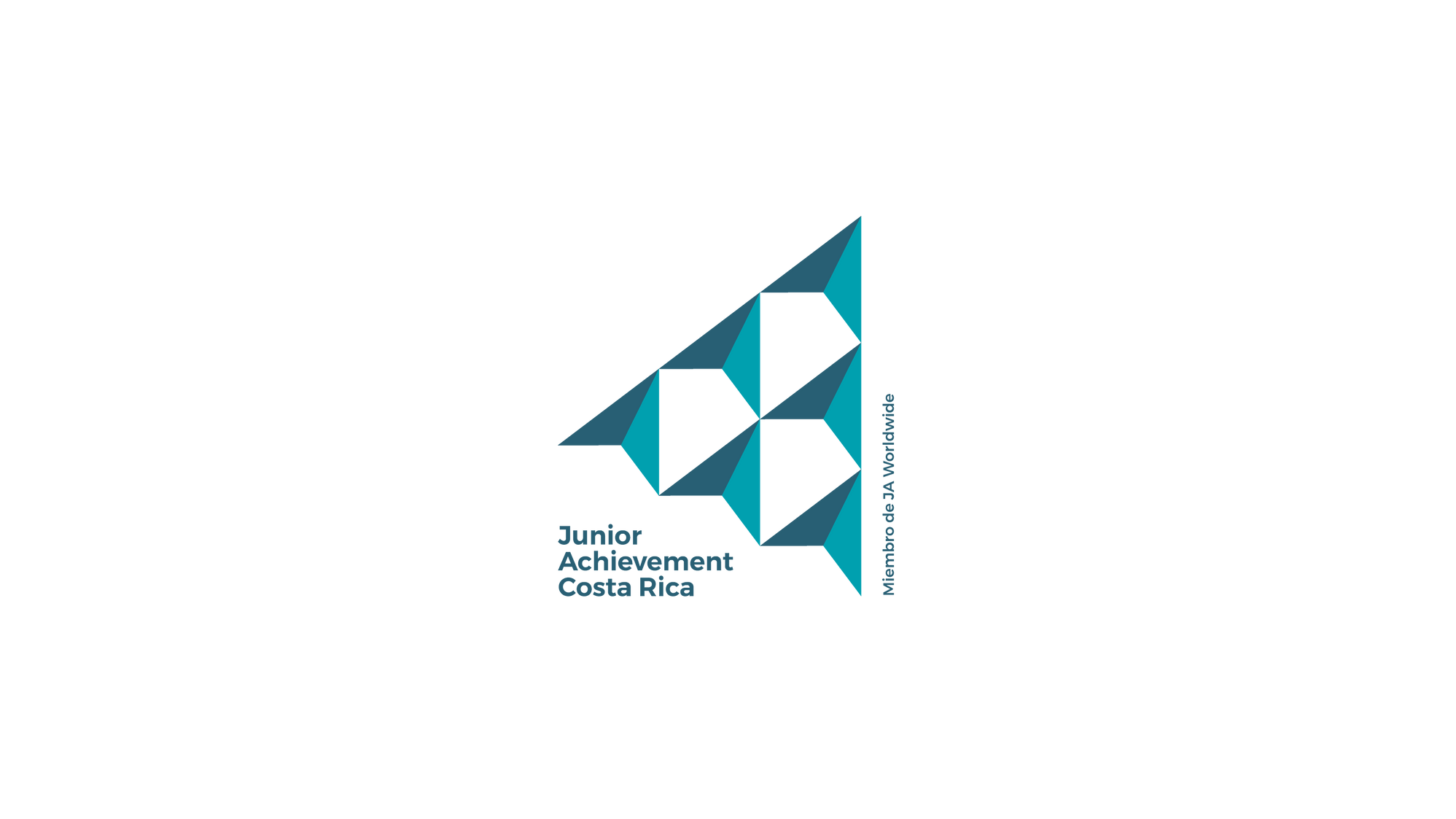 ¿De qué forma lo daré a conocer?
MEDIOS
¿Dónde están 
los clientes?
Mezcla de marketing
PUBLICIDAD
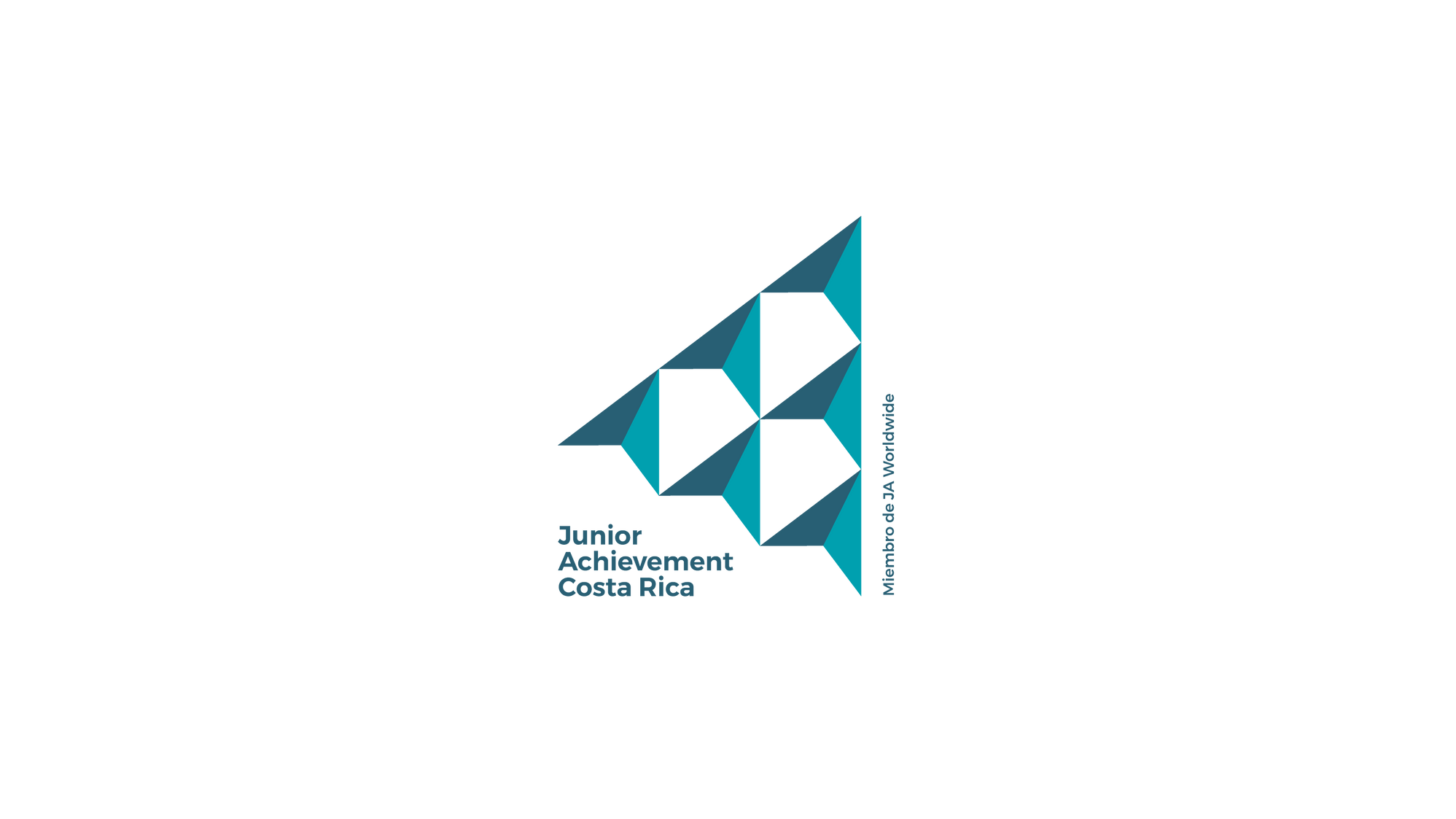 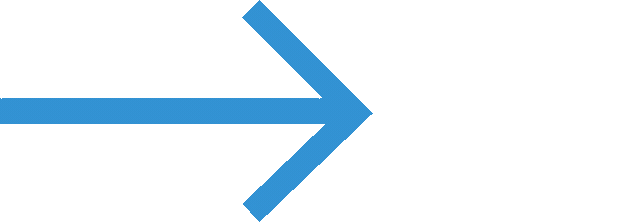 Cupones o vales por descuentos.
Ofertas: 2x1 o segundo en descuento.
Regalos y descuentos por producto o temporada.
Sorteos y concursos.
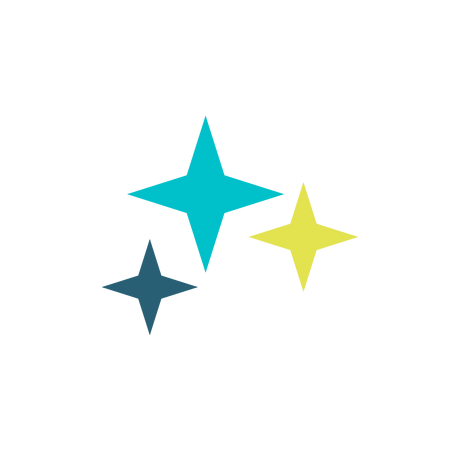 Mezcla de marketing
Estrategia de publicidad
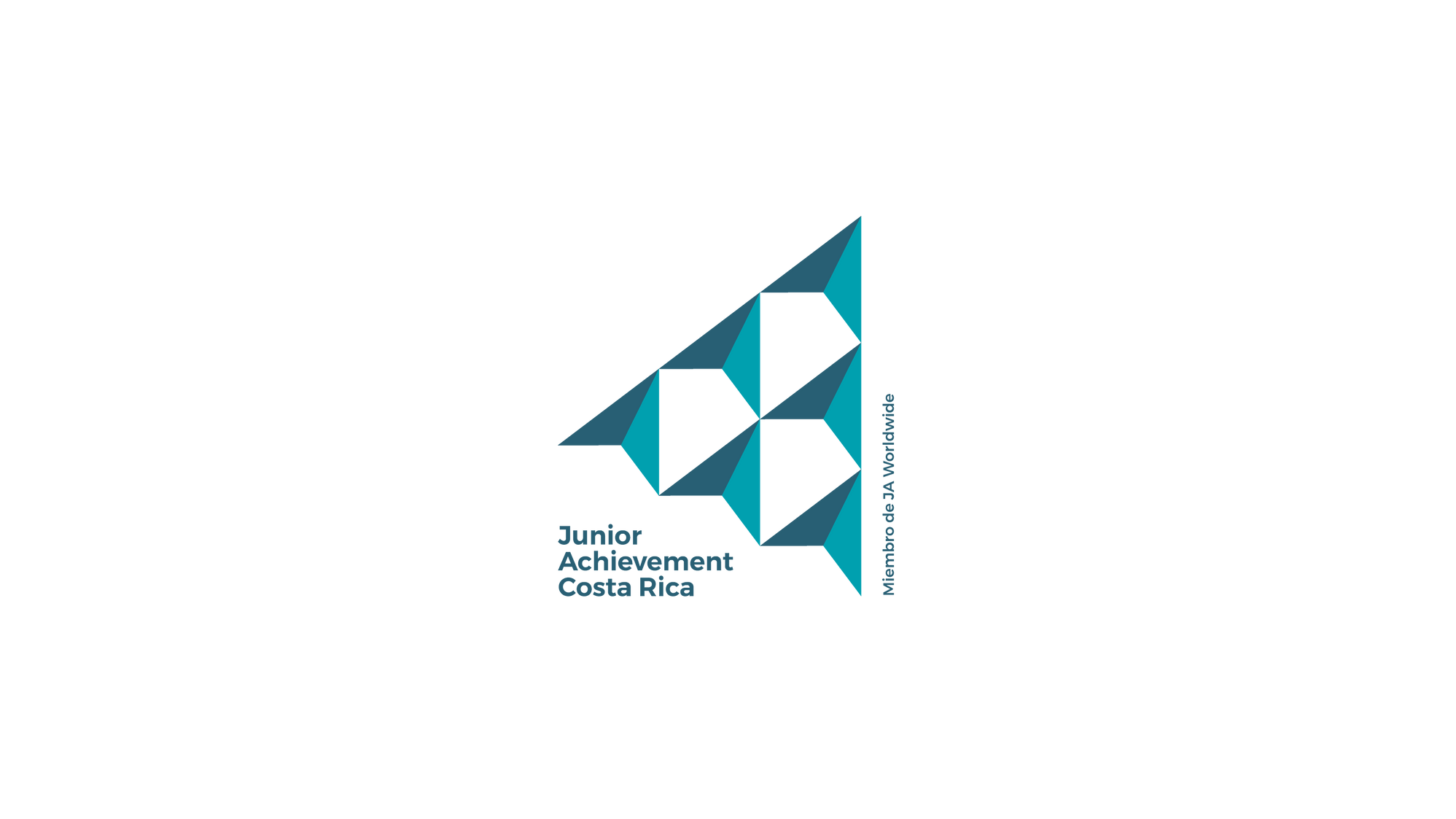 Boletines tradicionales o electrónicos.
Patrocinar a alguien, una institución o evento.
Ferias, puestos de degustación, eventos.
Anuncios en diarios, revistas, internet.
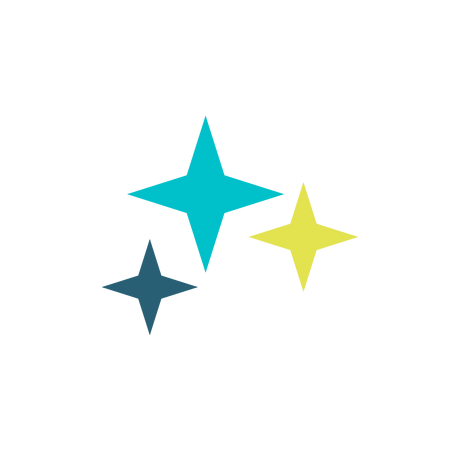 Mezcla de marketing
Estrategia de publicidad
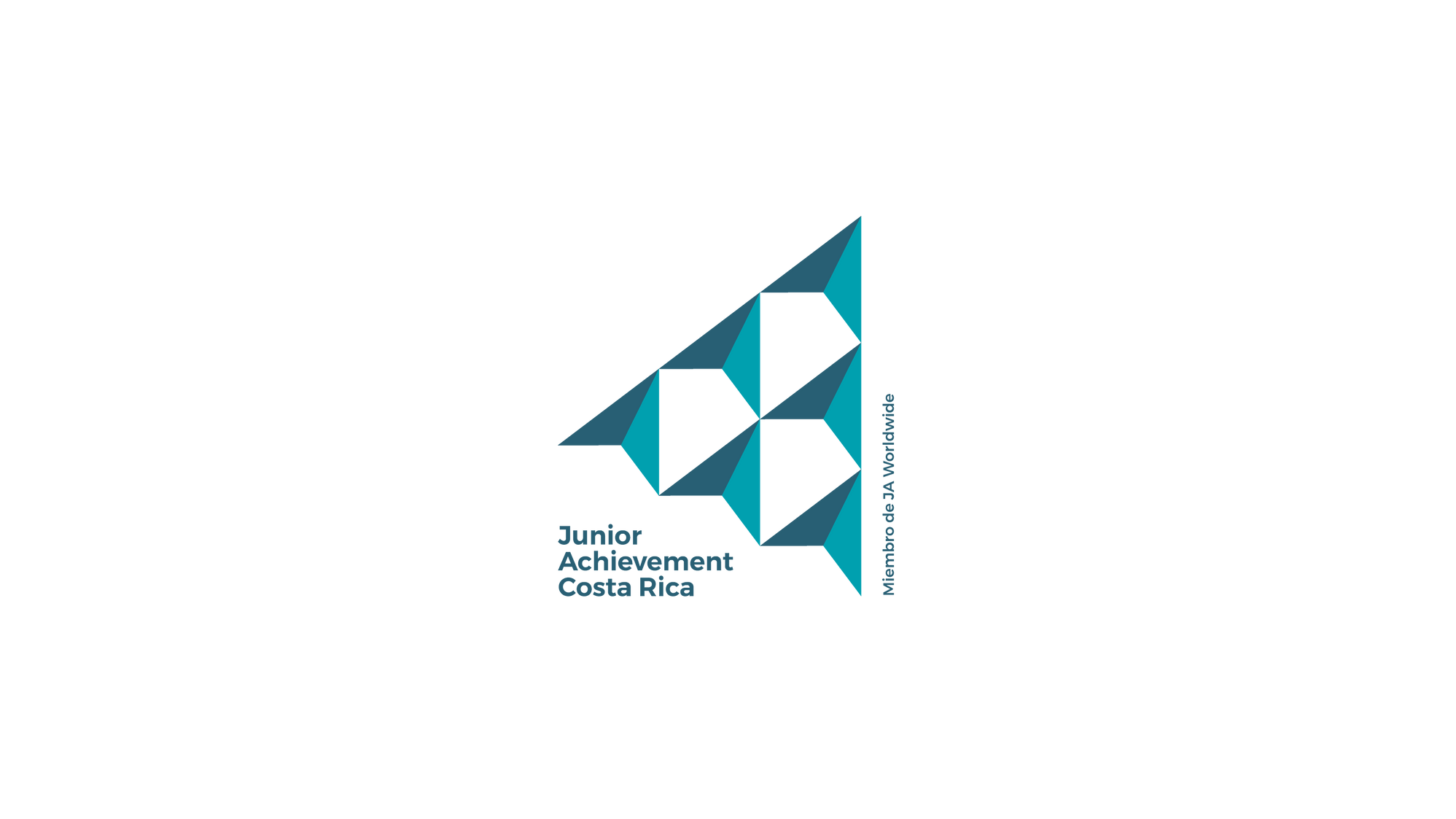 ¿Dónde y cómo vender el producto?
Toda la estrategia cambiará dependiendo de las respuestas a estas dos preguntas.
Mezcla de marketing
PLAZA
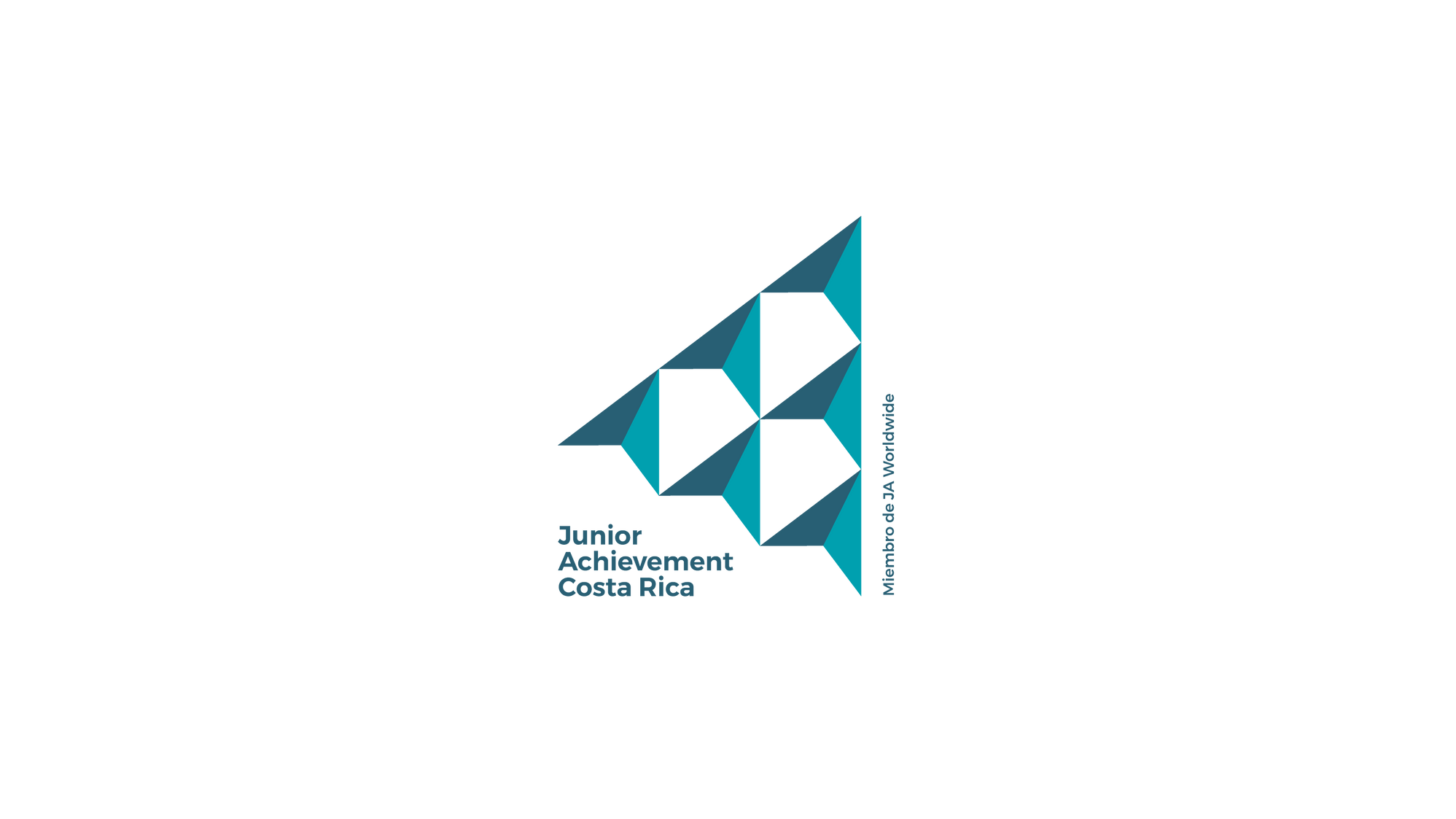 Usar intermediarios para mayor cobertura.
Vía internet, llamadas telefónicas, correos
  o visitas a domicilio.
Distribución selectiva
Distribución exclusiva
Distribución intensiva
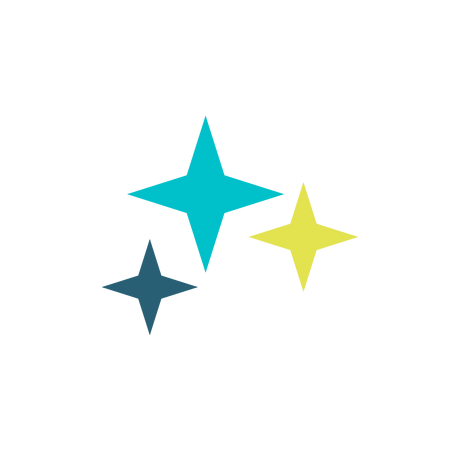 Mezcla de marketing
Estrategias de plazo
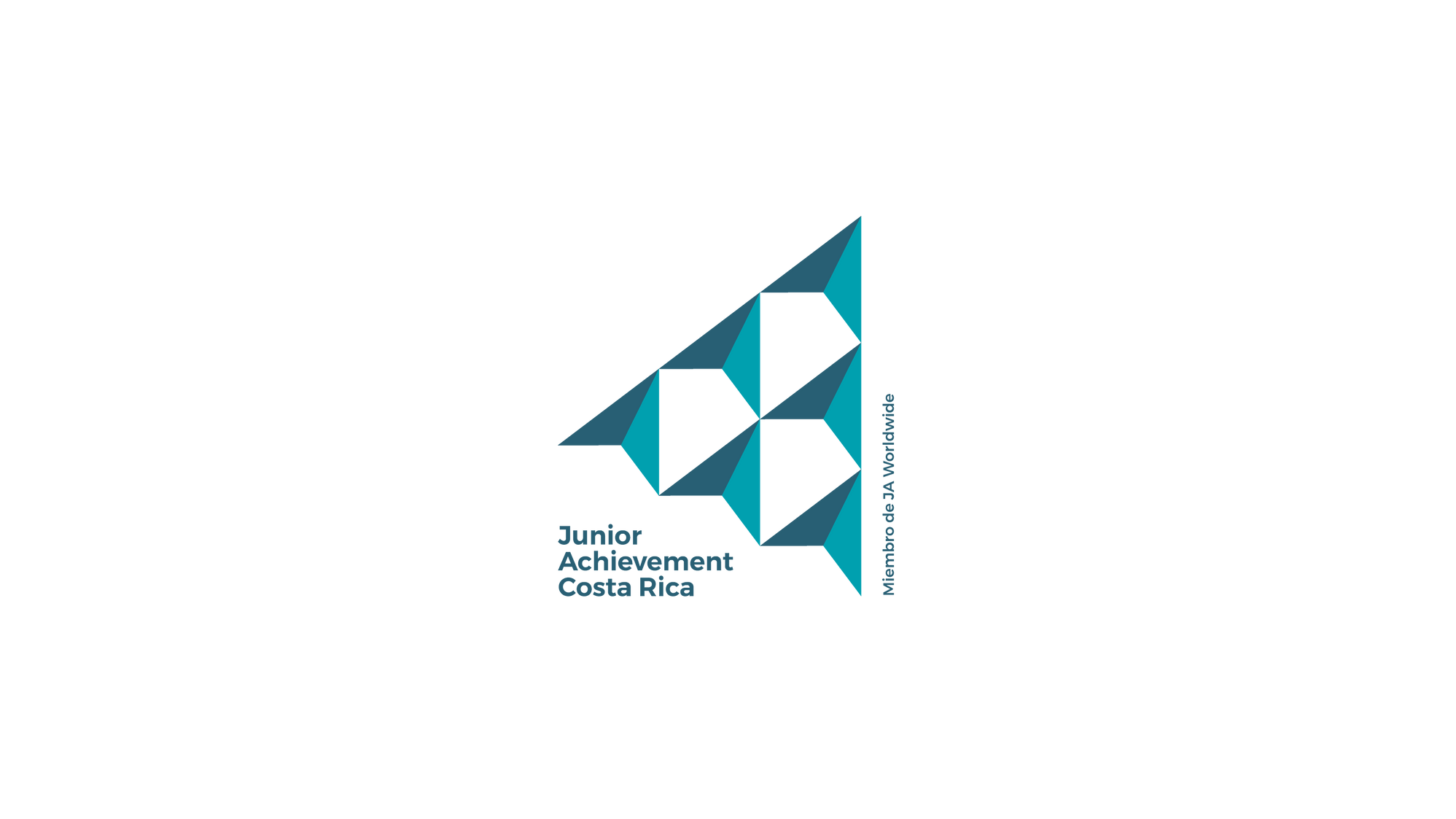 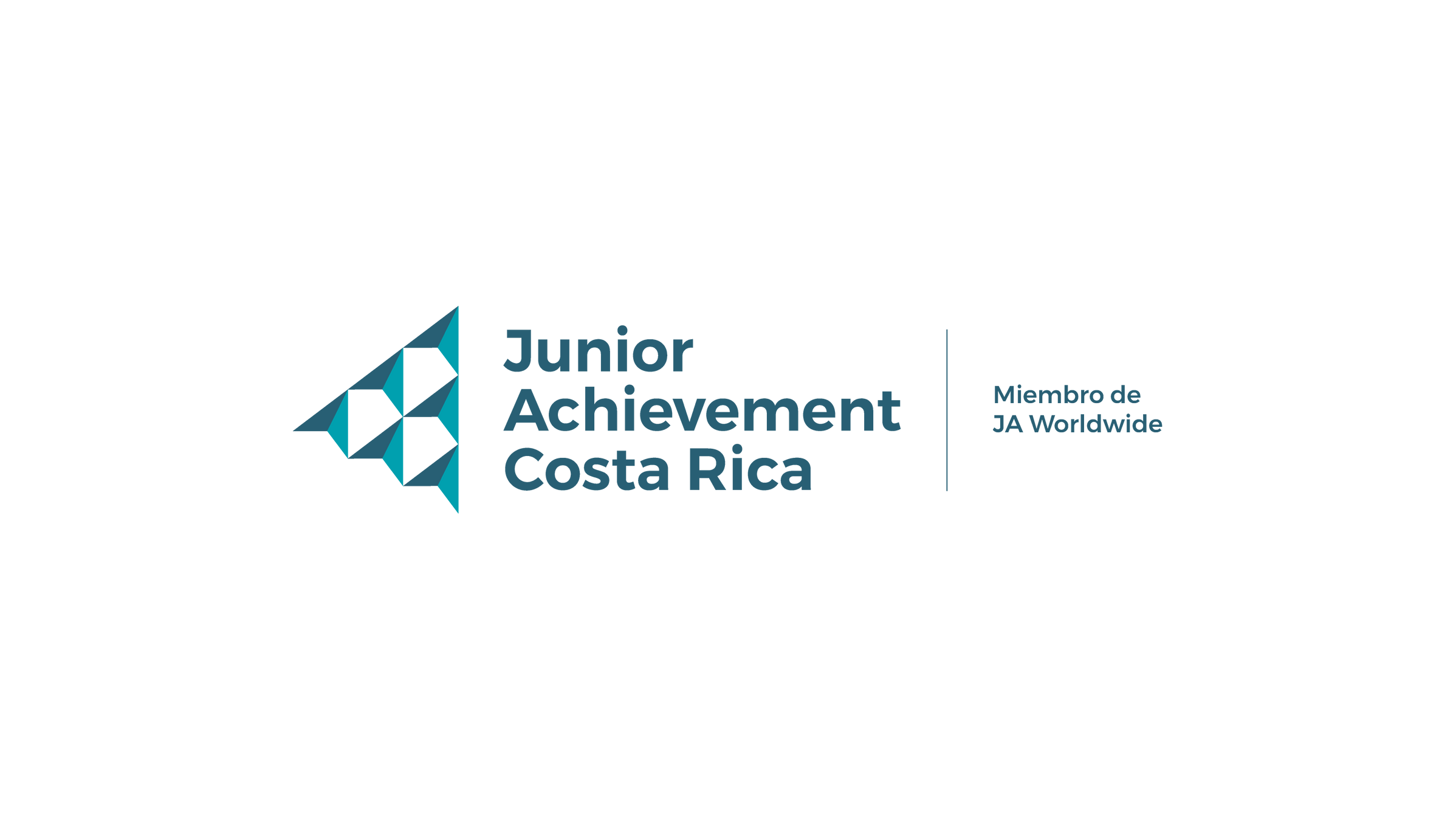 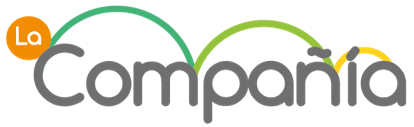 Tema:
Imagen Corporativa
Estrategia de branding:
Creación de la marca, la combinación del nombre y logotipo para la misma, de manera que esta integración sea llamativa para el target conceptual de los productos de la empresa
IIMAGEN CORPORATIVA
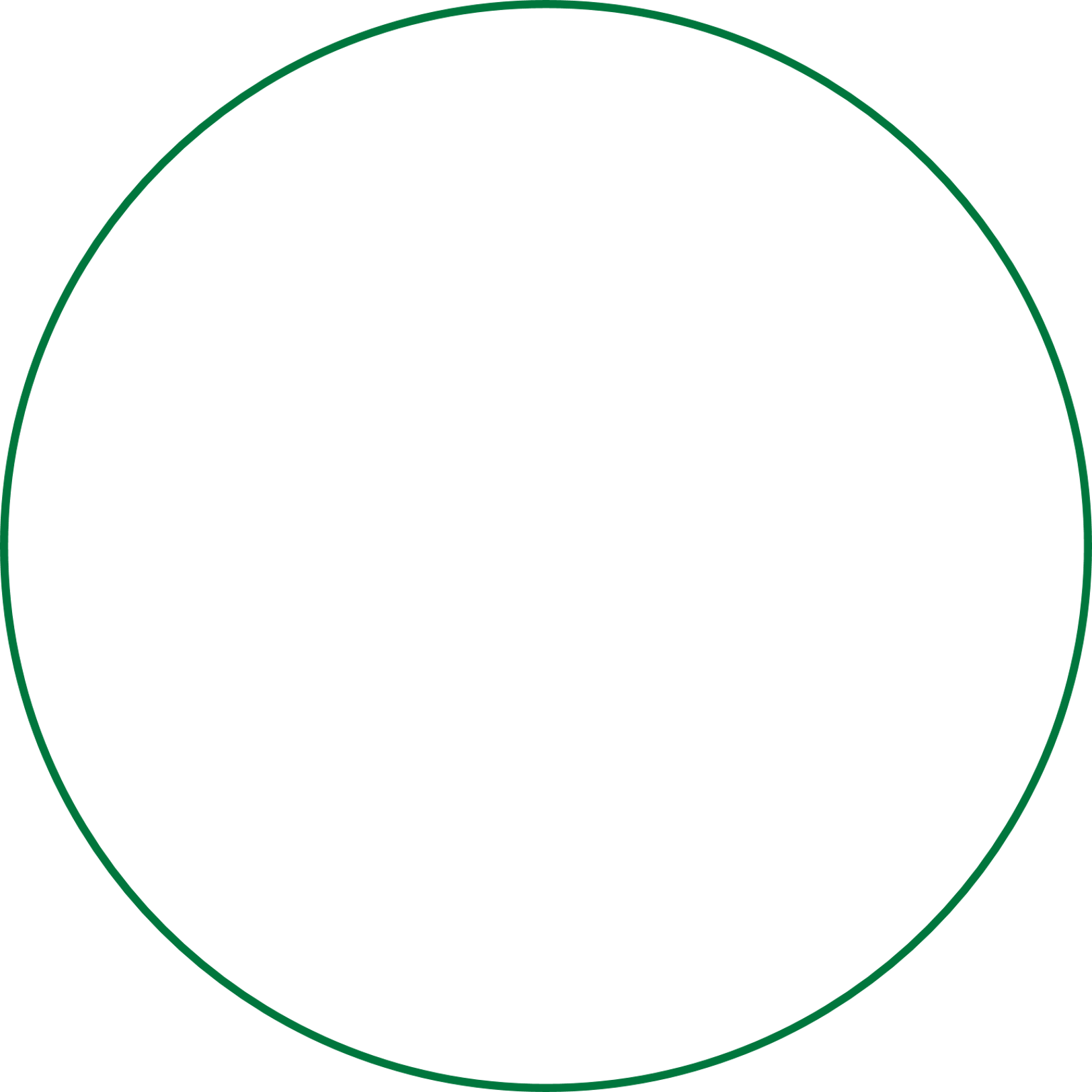 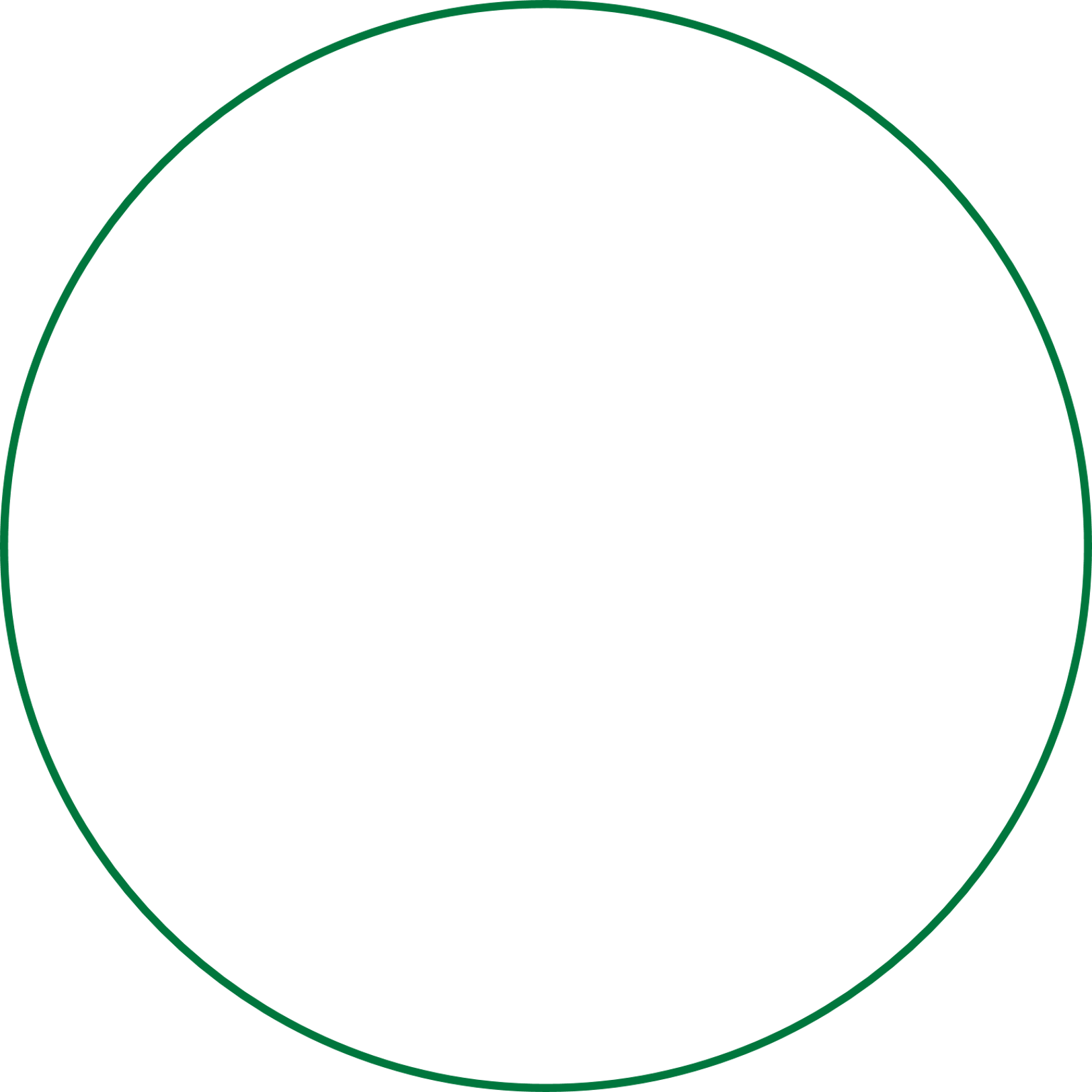 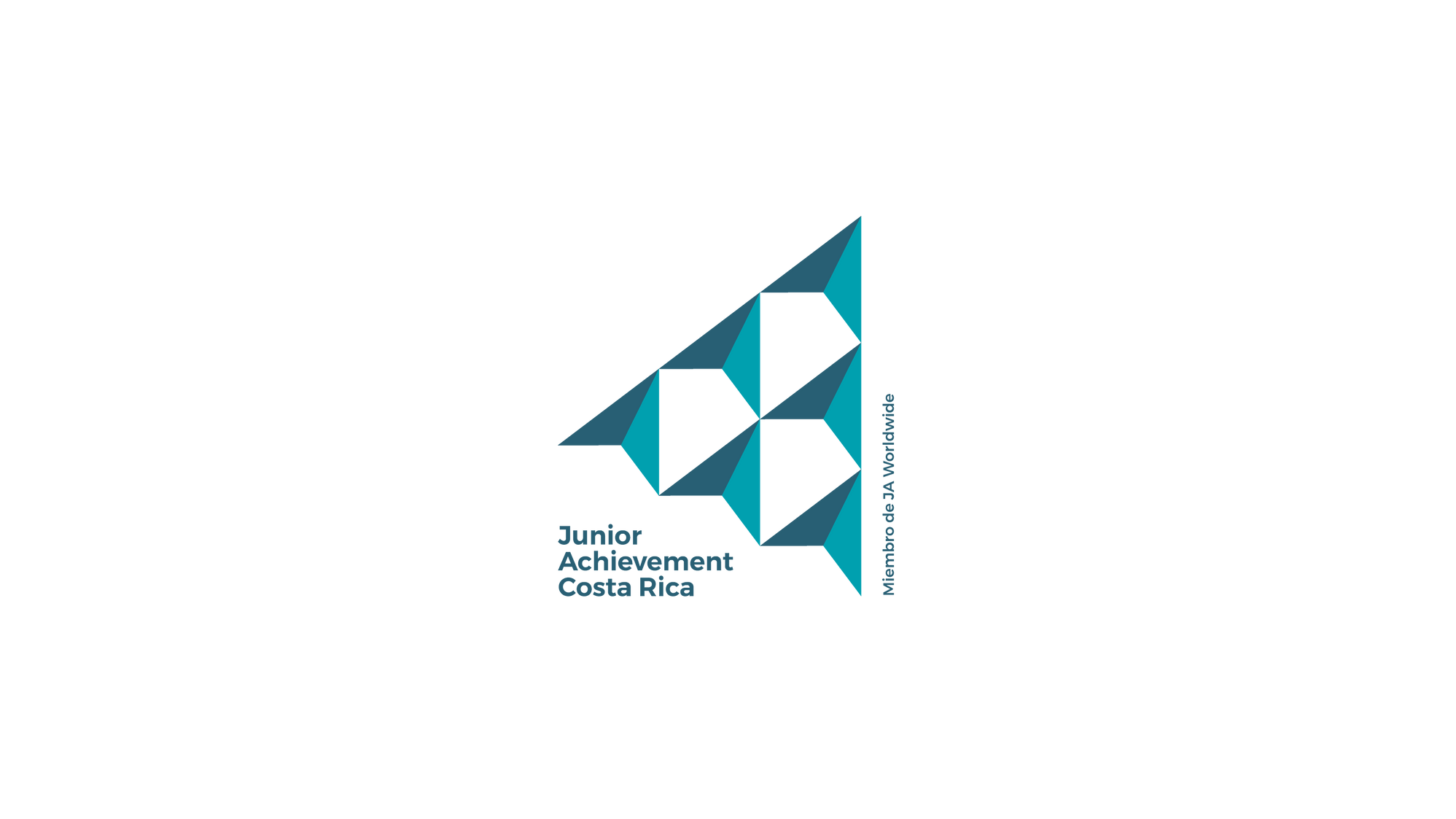 IMAGEN CORPORATIVA
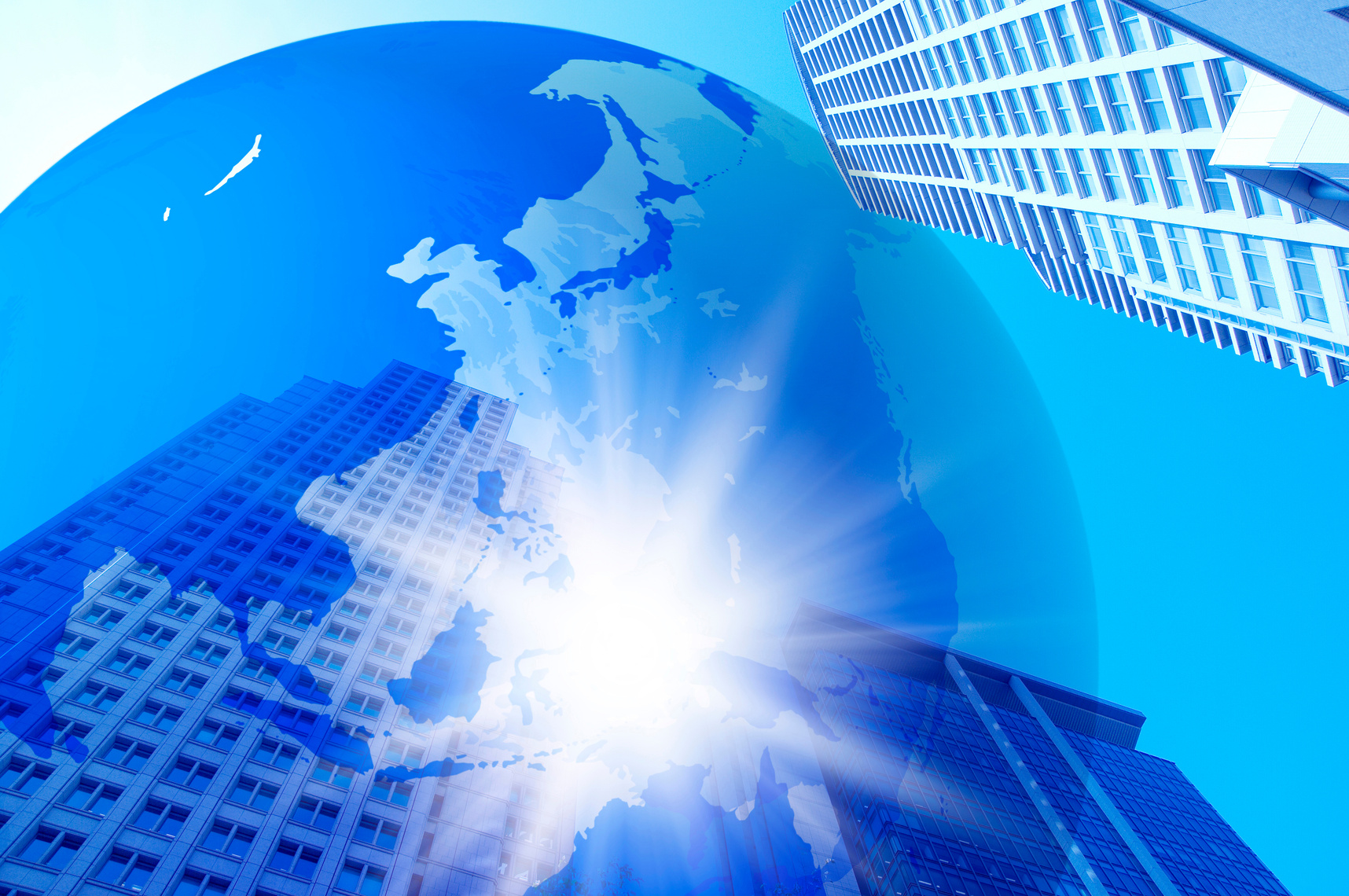 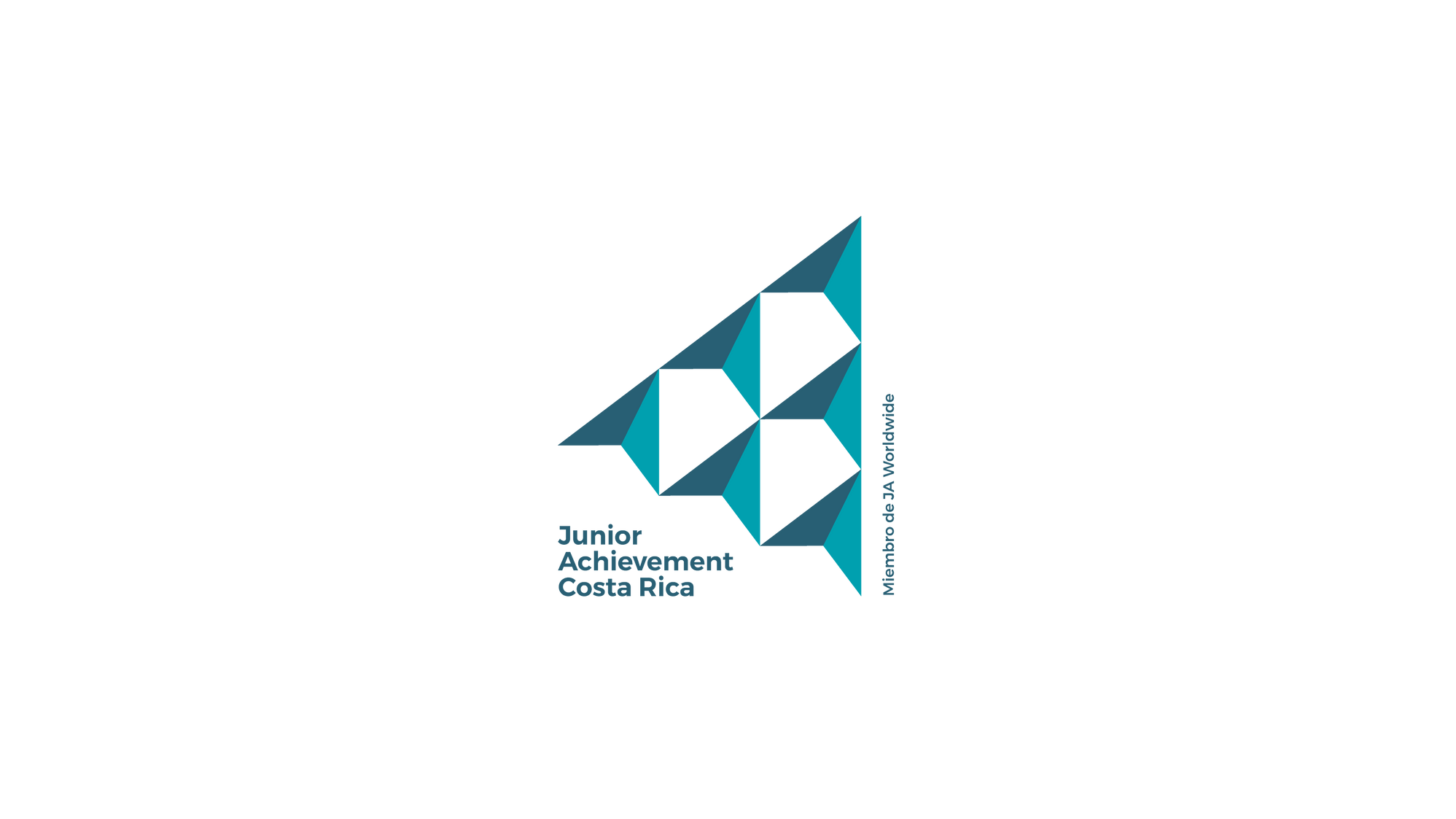 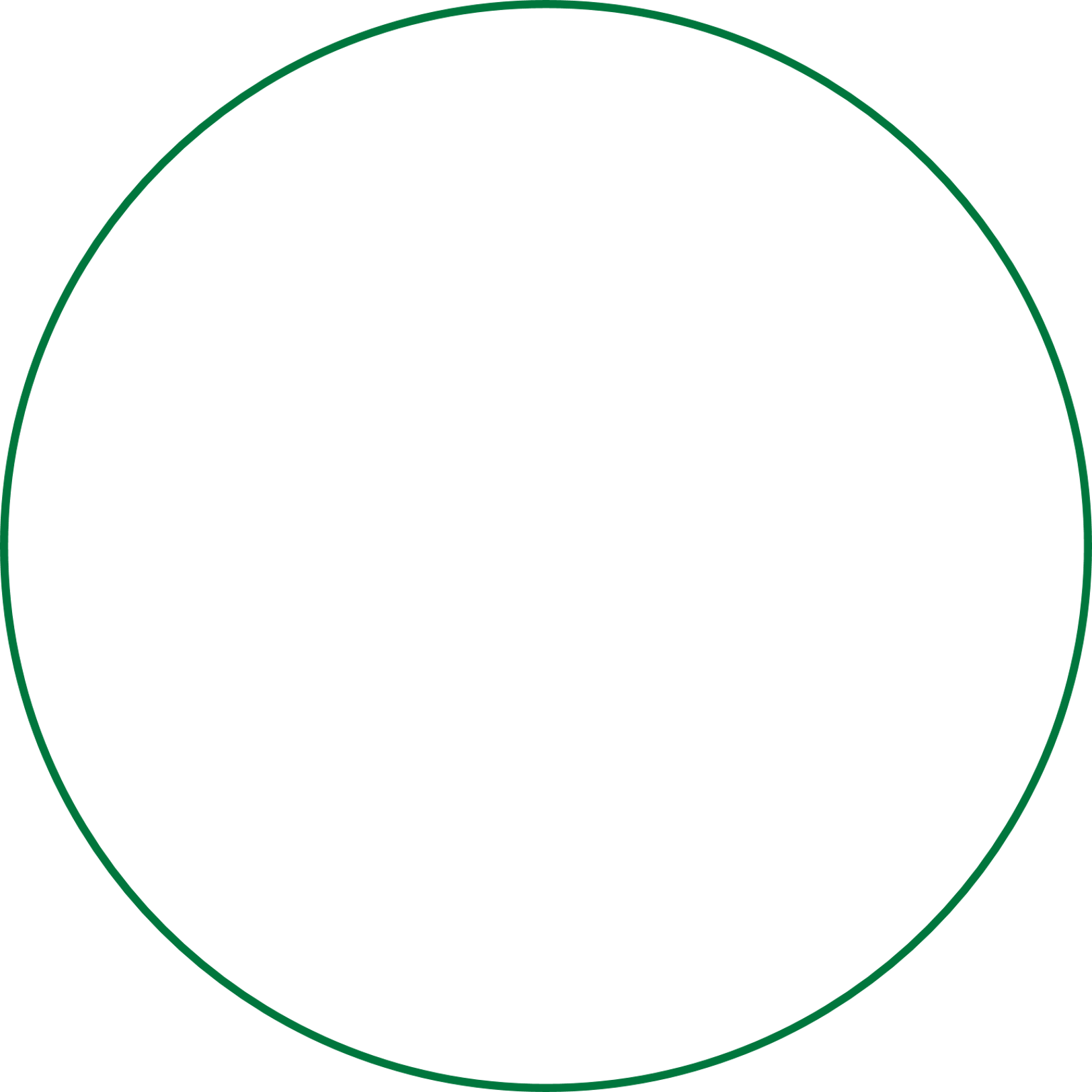 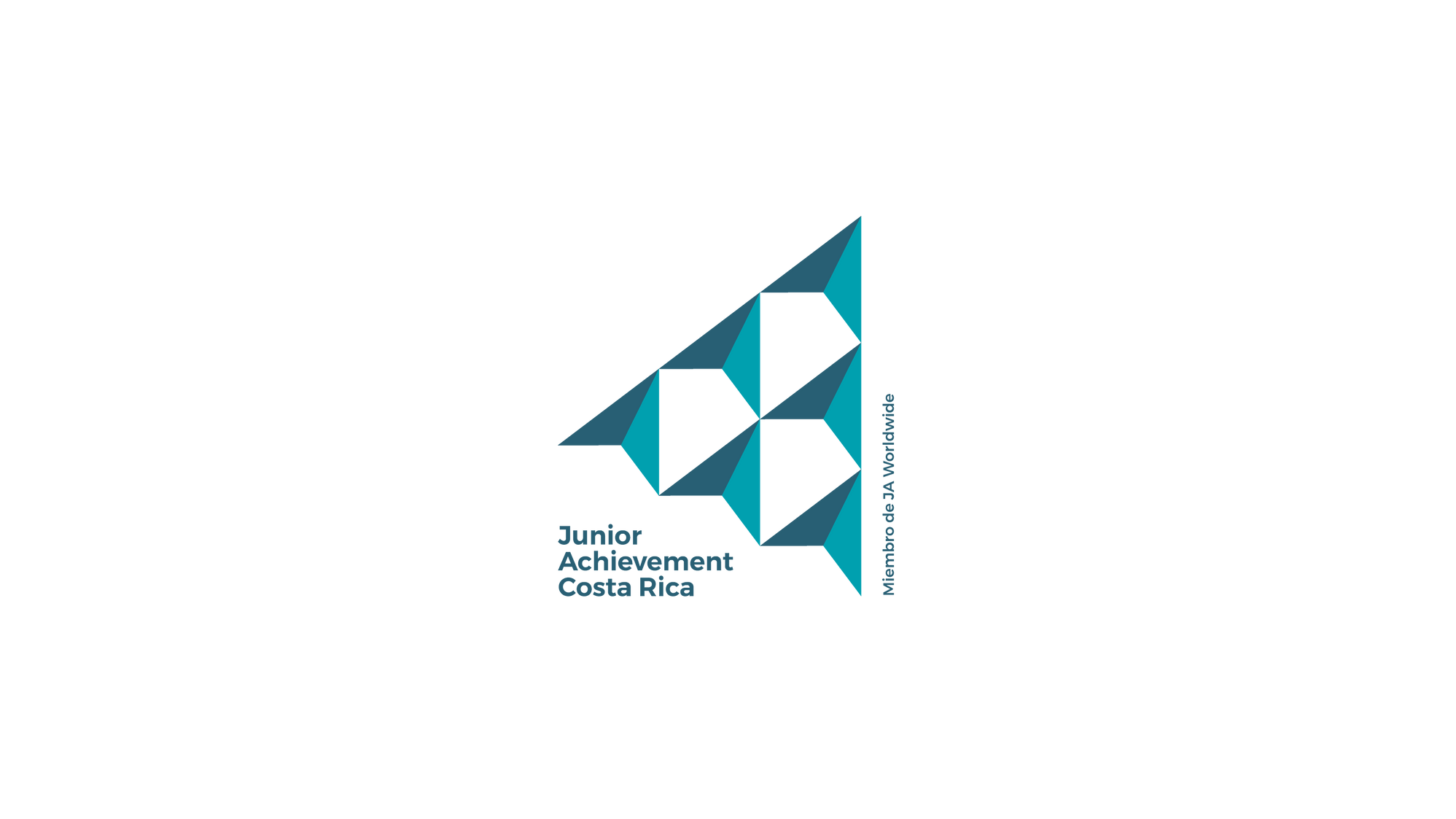 Colores corporativos: 
Combinación en su mayoría de tres colores que definen a la empresa y se utilizarán en todos los temas publicitarios.
Logo:
Aspecto visual que debe se atractivo para el target conceptual y congruente con los colores corporativos.
IMAGEN CORPORATIVA
Slogan:
Frase célebre que permite dar un mensaje directo a todos los consumidores.
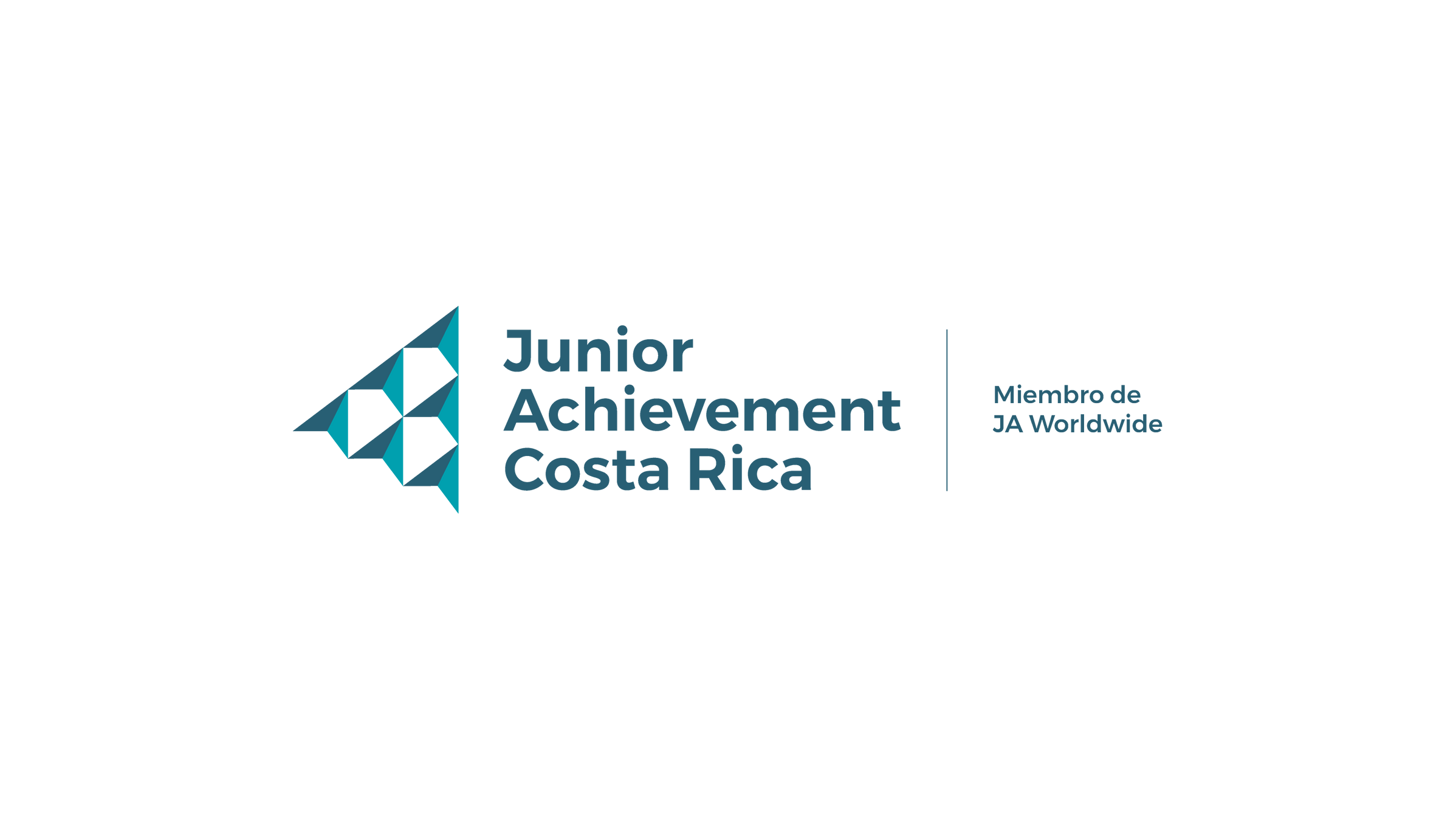 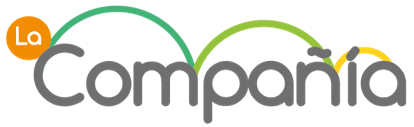 Tema:
Encuesta
ENCUESTA
Medio para recopilar información relevante acerca del mercado al que se requiere llegar, así como la adaptación del producto con el público meta.
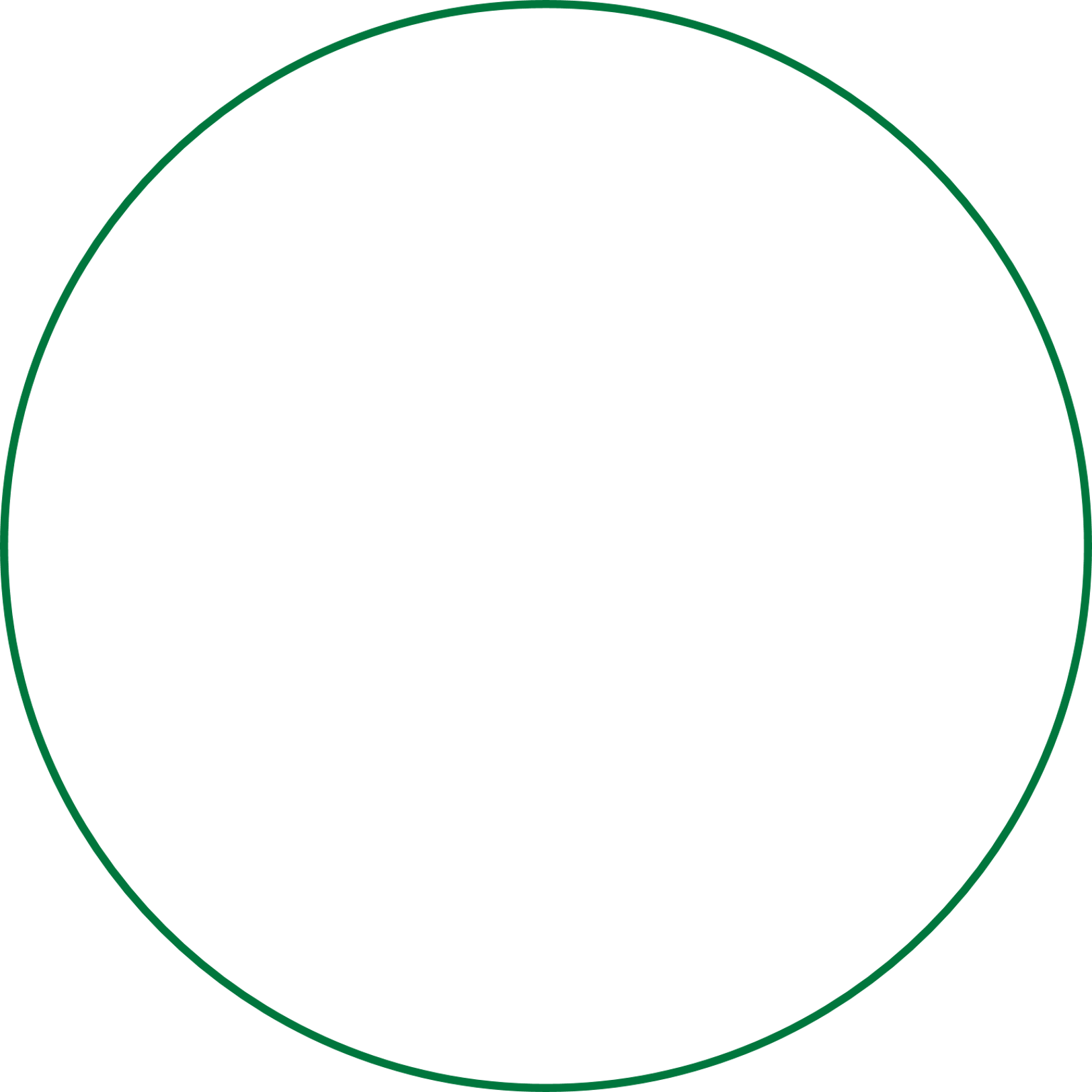 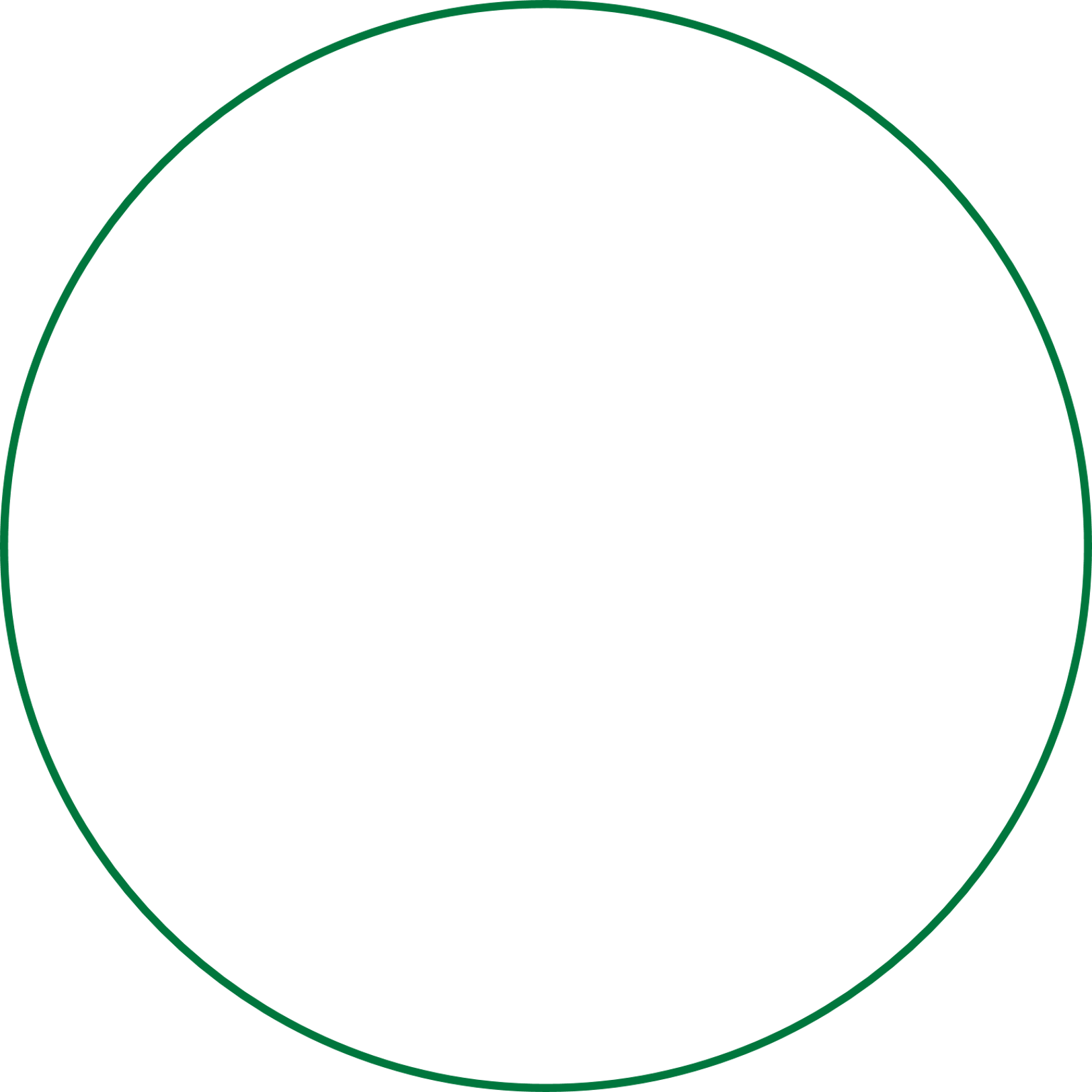 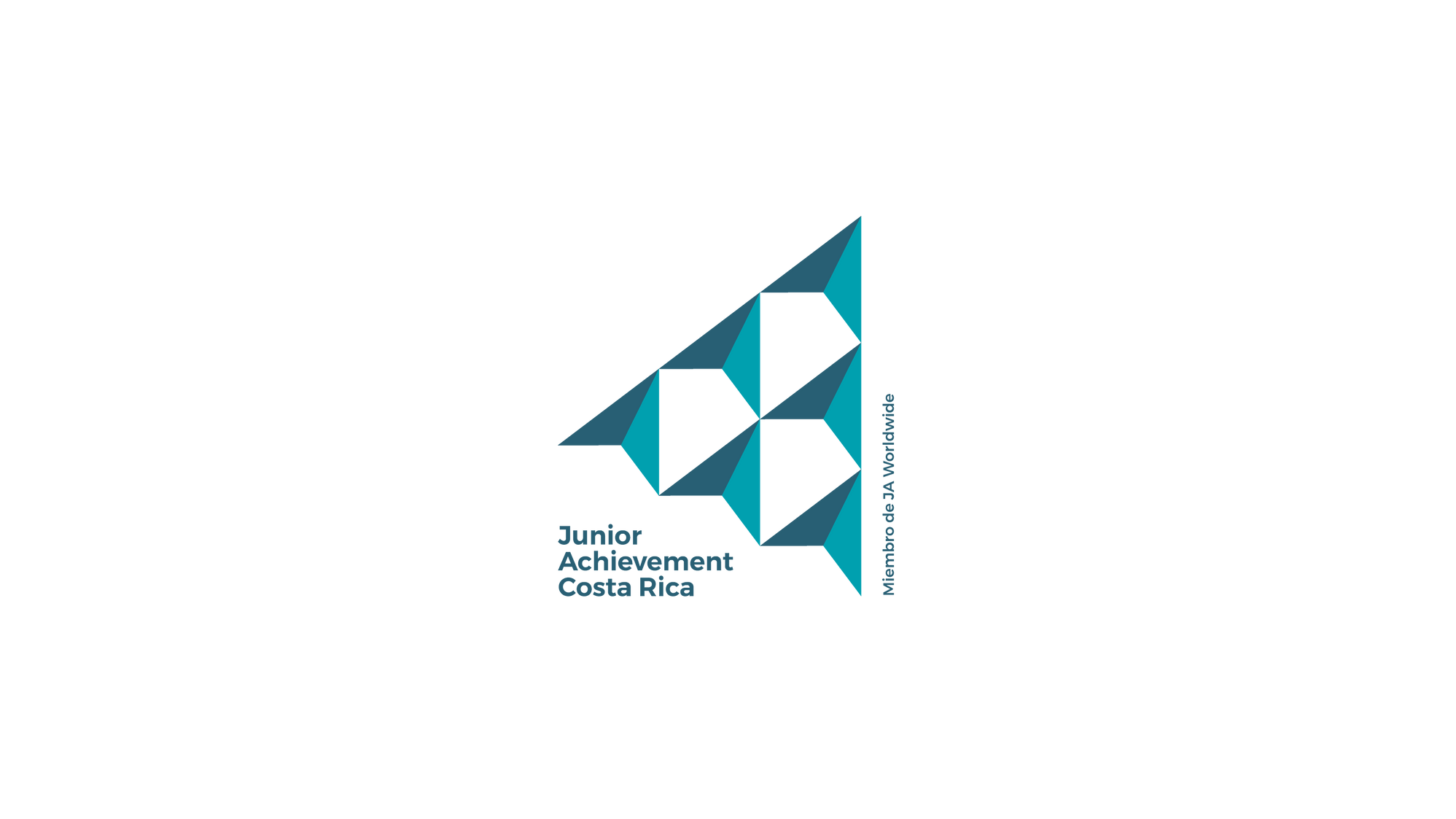 ENCUESTA
Importancia
Aspectos a considerar
Identificación de gustos sobre tipo de empaque y cantidad de producto.

Aceptación del producto.

Precio a pagar.
Entre 10 y 15 preguntas.

De sencillas a complejas.

Aplicar en menos de 5 minutos.
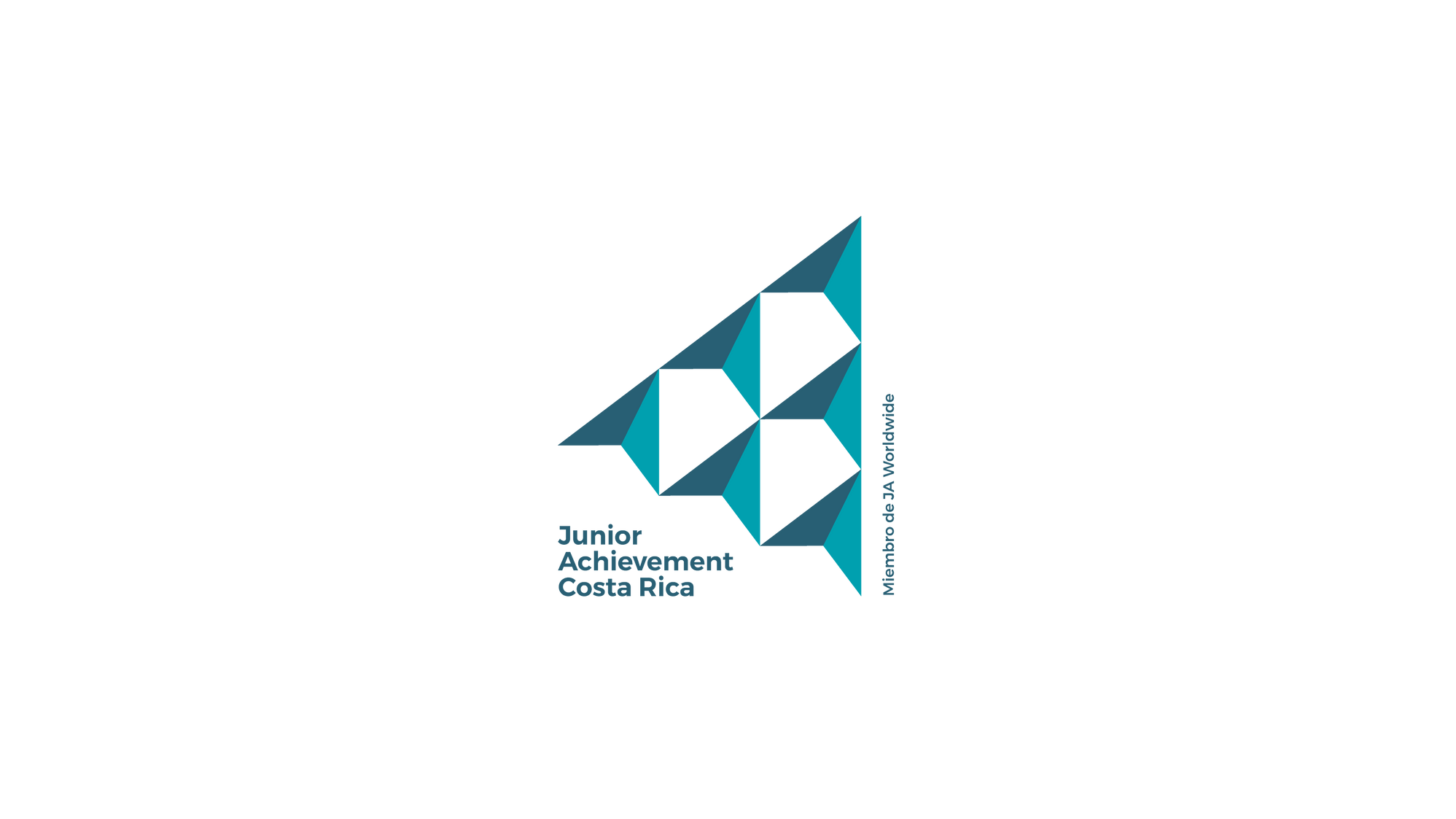 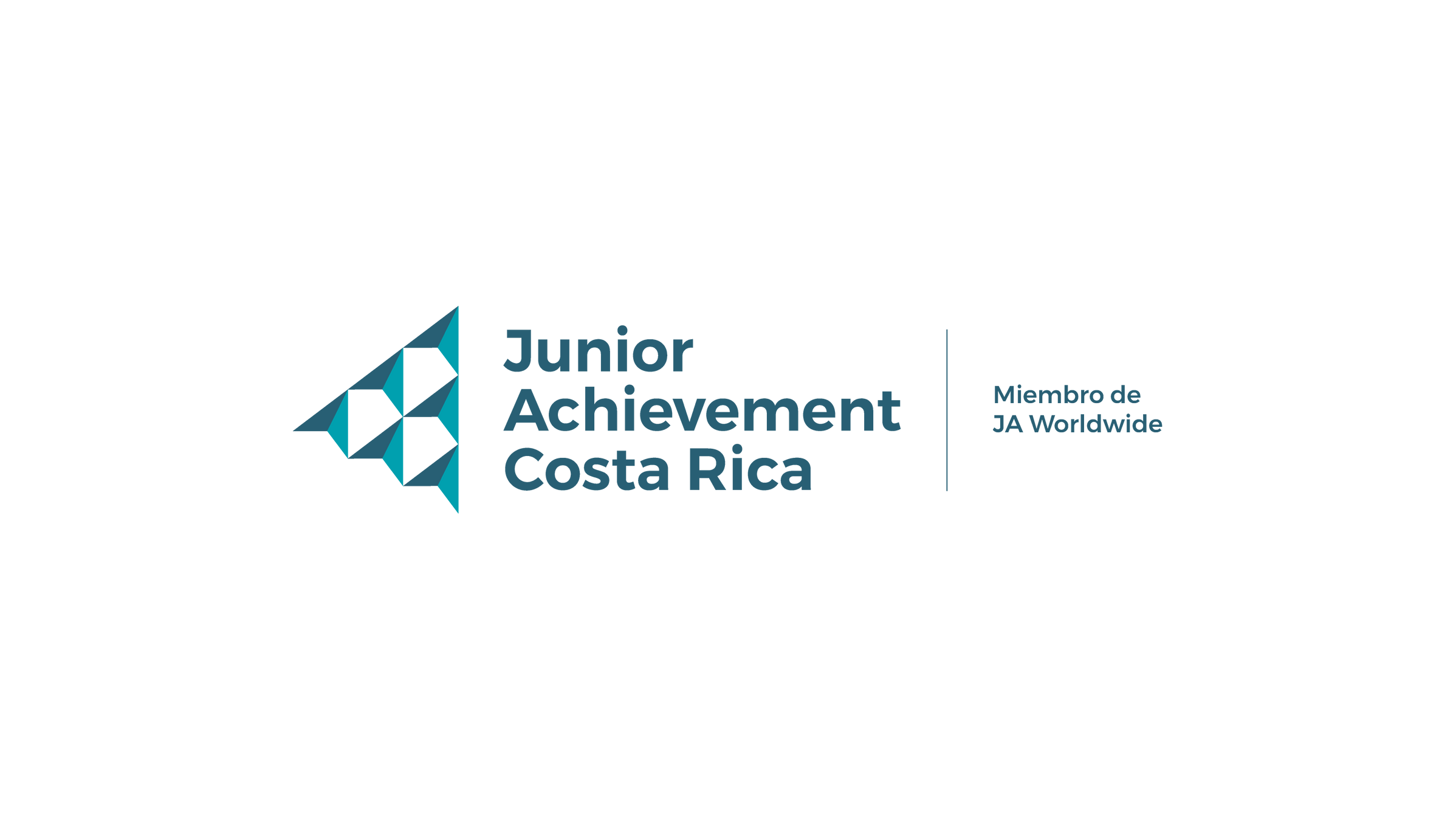 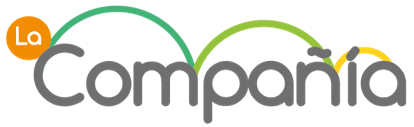 Tarea
Hacer lista de costos fijos y variables de su negocio.
Subir al link
FODA - MECA
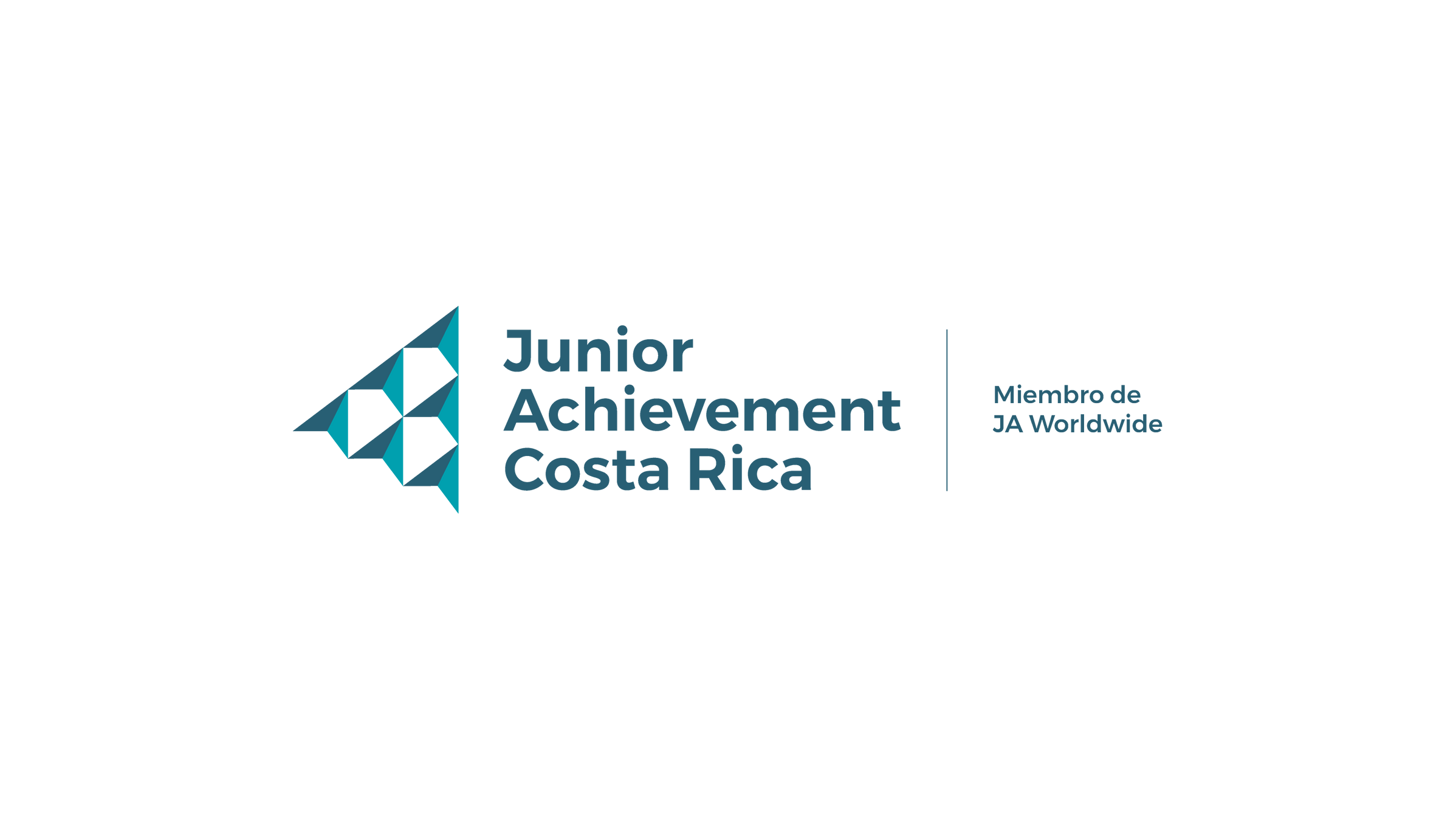 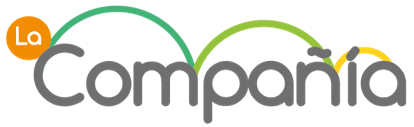 Sesión 6: 
Mezcla de mercadeo
Imagen Corporativa
Encuesta
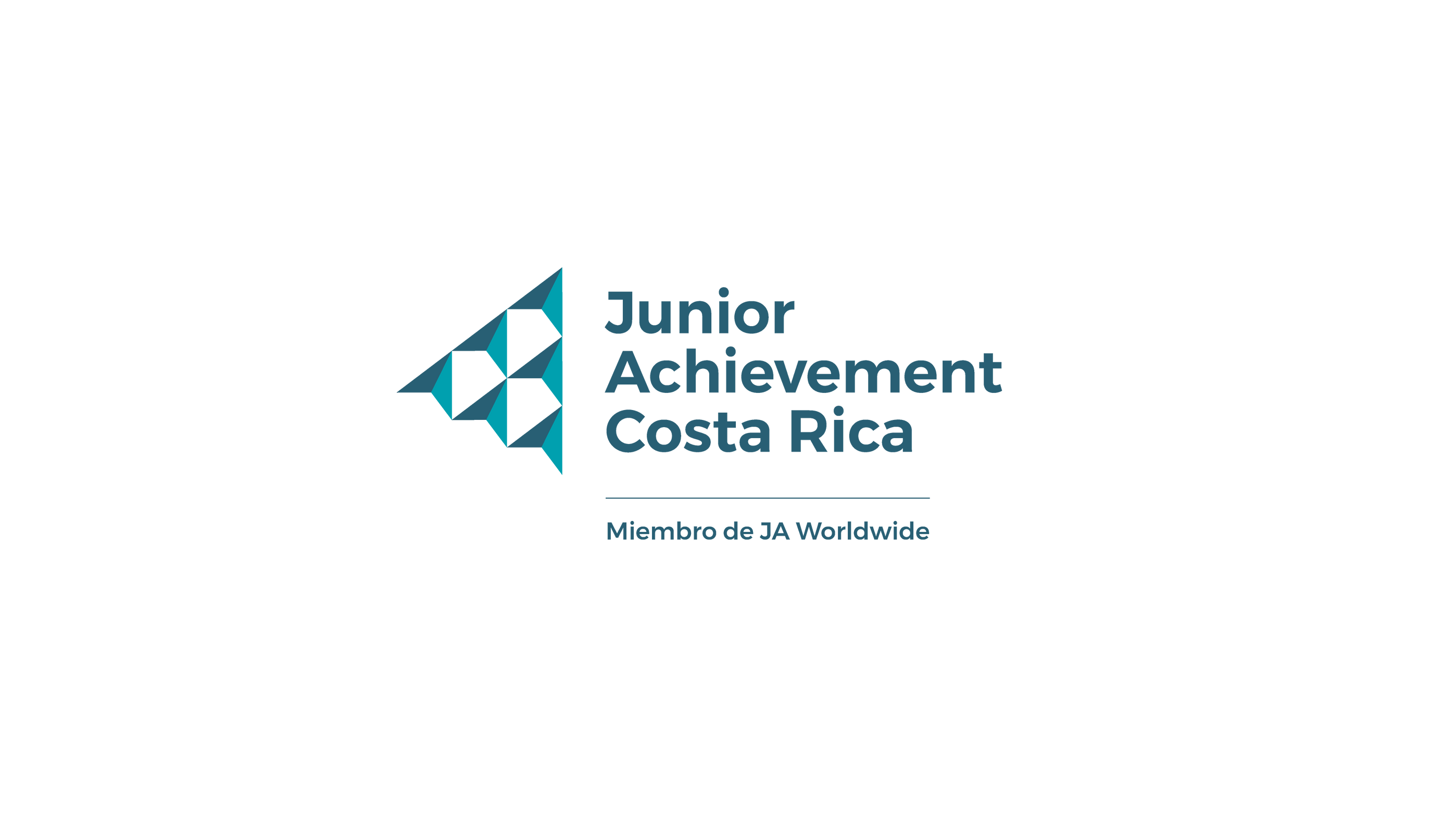 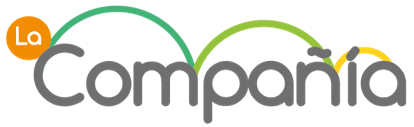 Todos los derechos reservados, Junior Achievement Costa Rica